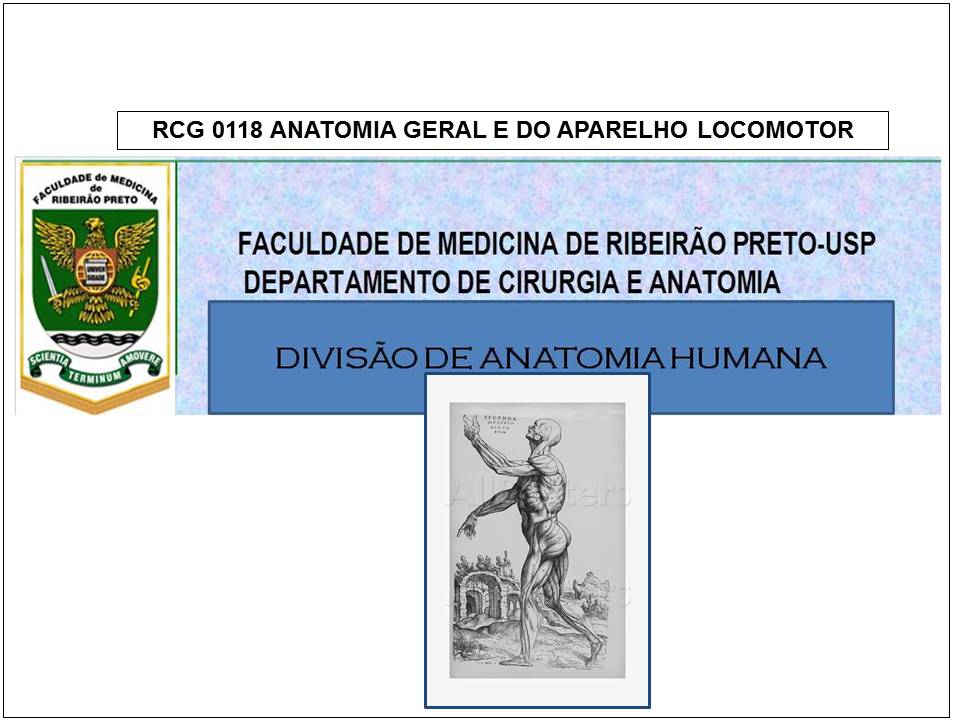 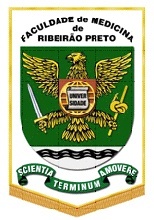 RFM 0012
ANATOMIA HUMANA SISTÊMICA
Sistema Nervoso
Prof. Dr. Luís Fernando Tirapelli
Sistema nervoso
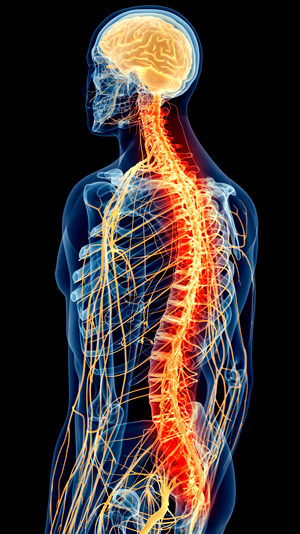 Recepção, interpretação e resposta a estímulos do meio ambiente
Controle e coordenação das funções de todos os sistemas orgânicos
“Funções superiores”
Origem e desenvolvimento do Sistema Nervoso
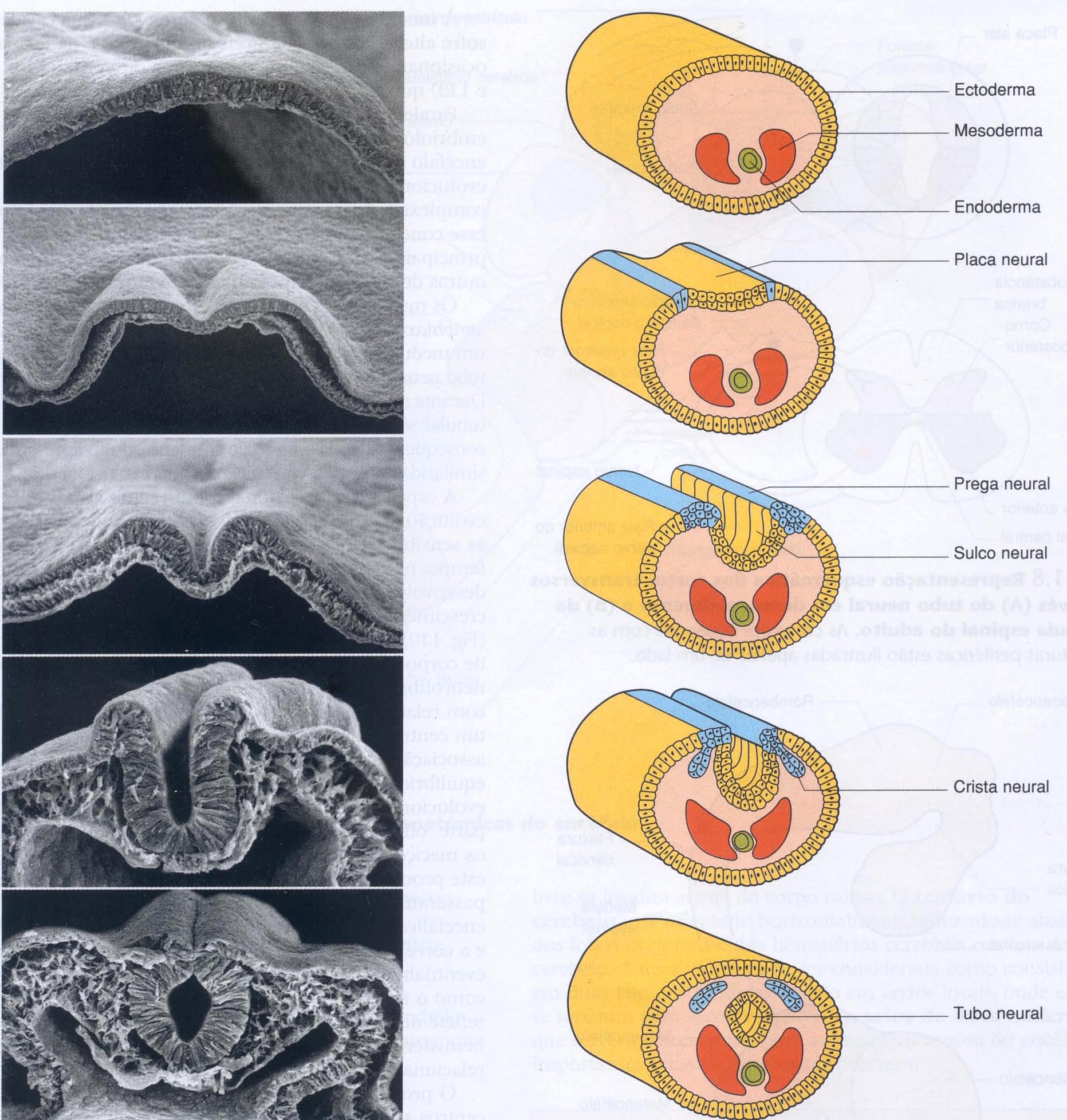 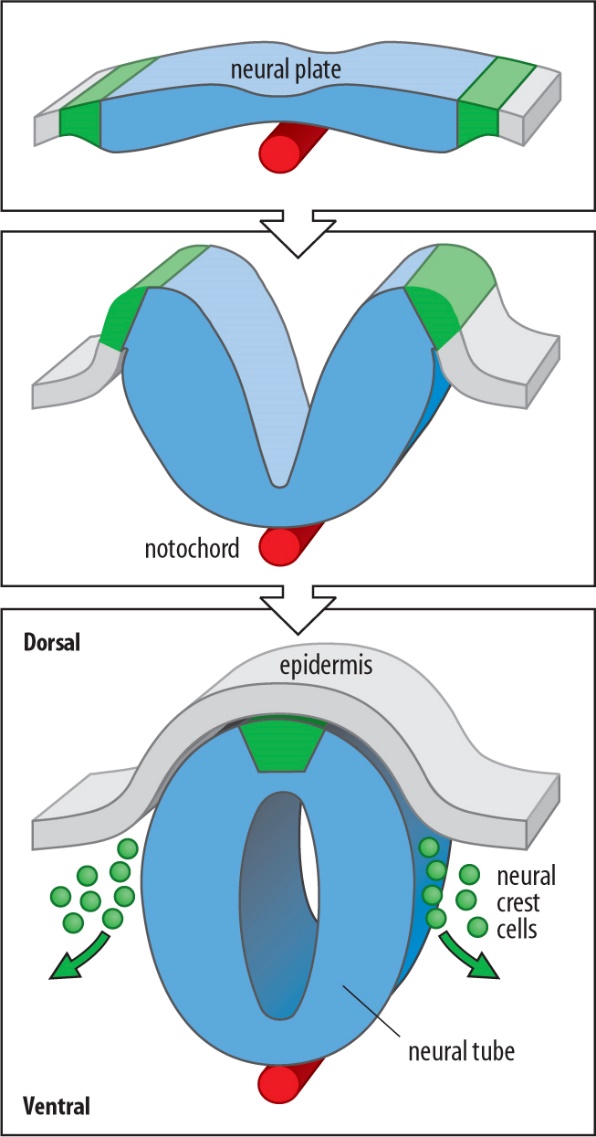 Final da neurulação
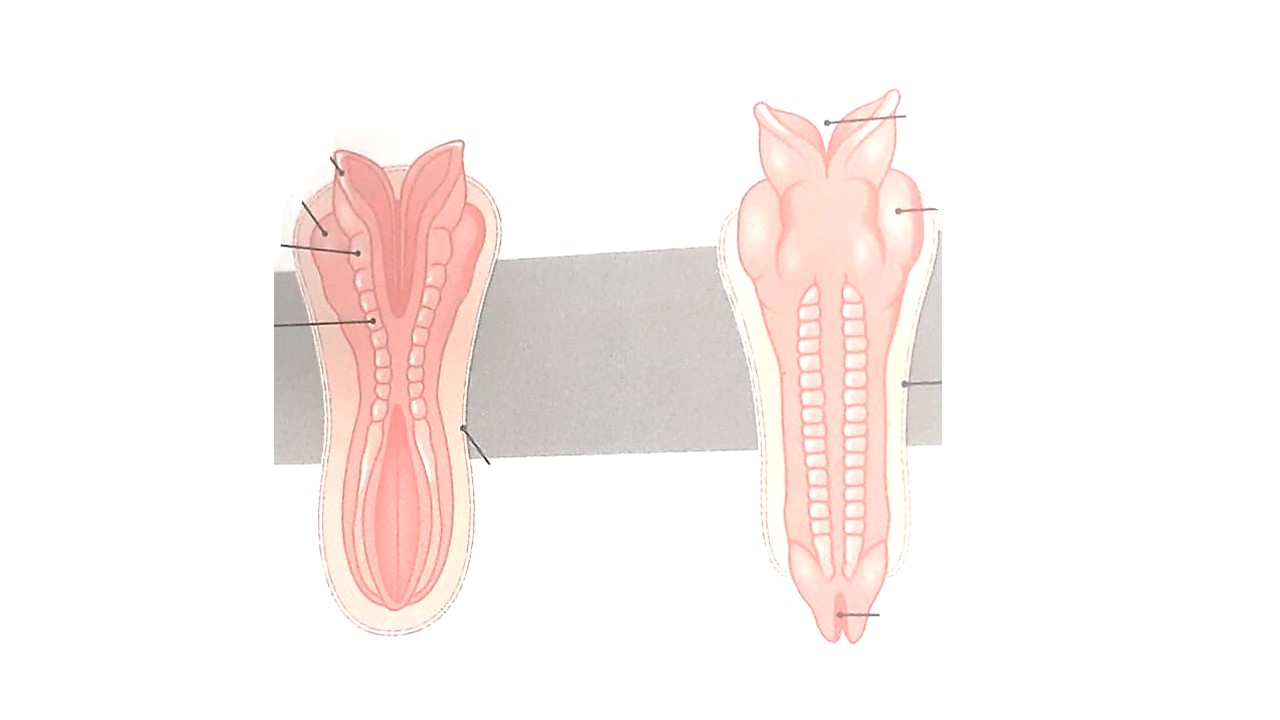 Neuróporo anterior
25° dia
Neuróporo posterior
27° dia
Falhas na neurulação
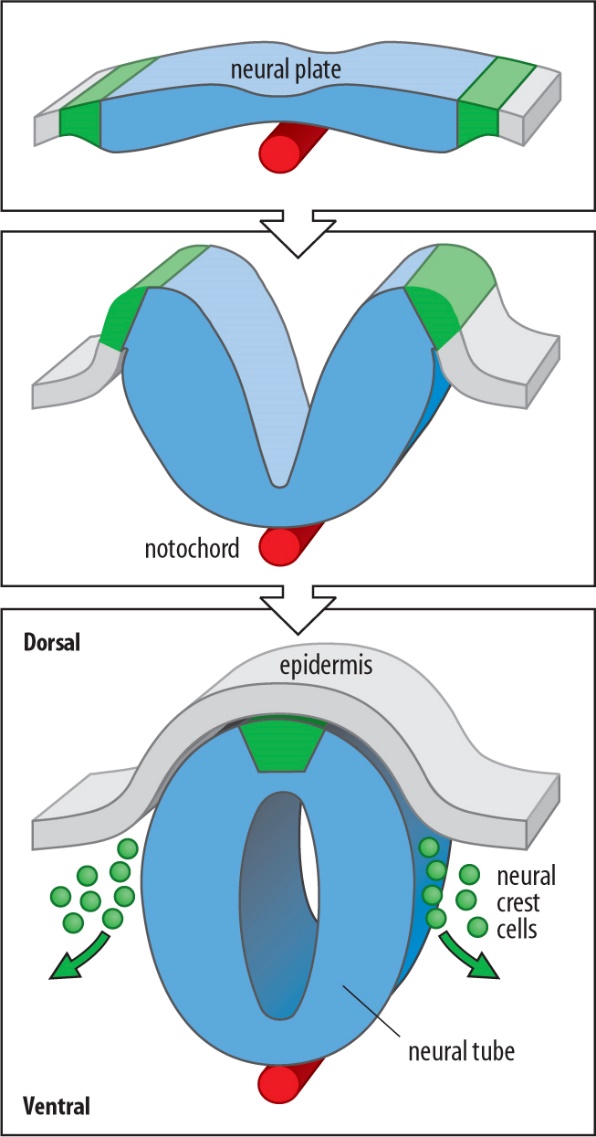 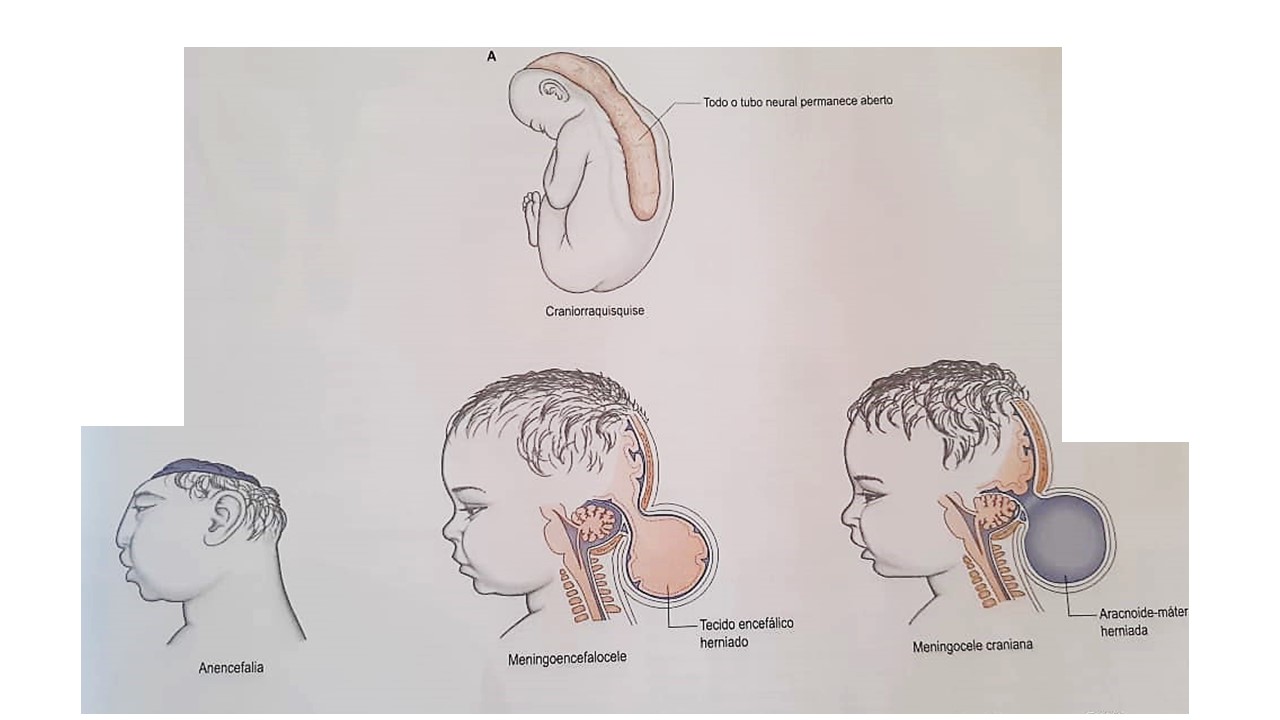 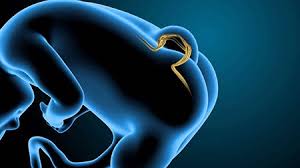 A
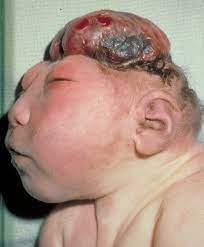 B
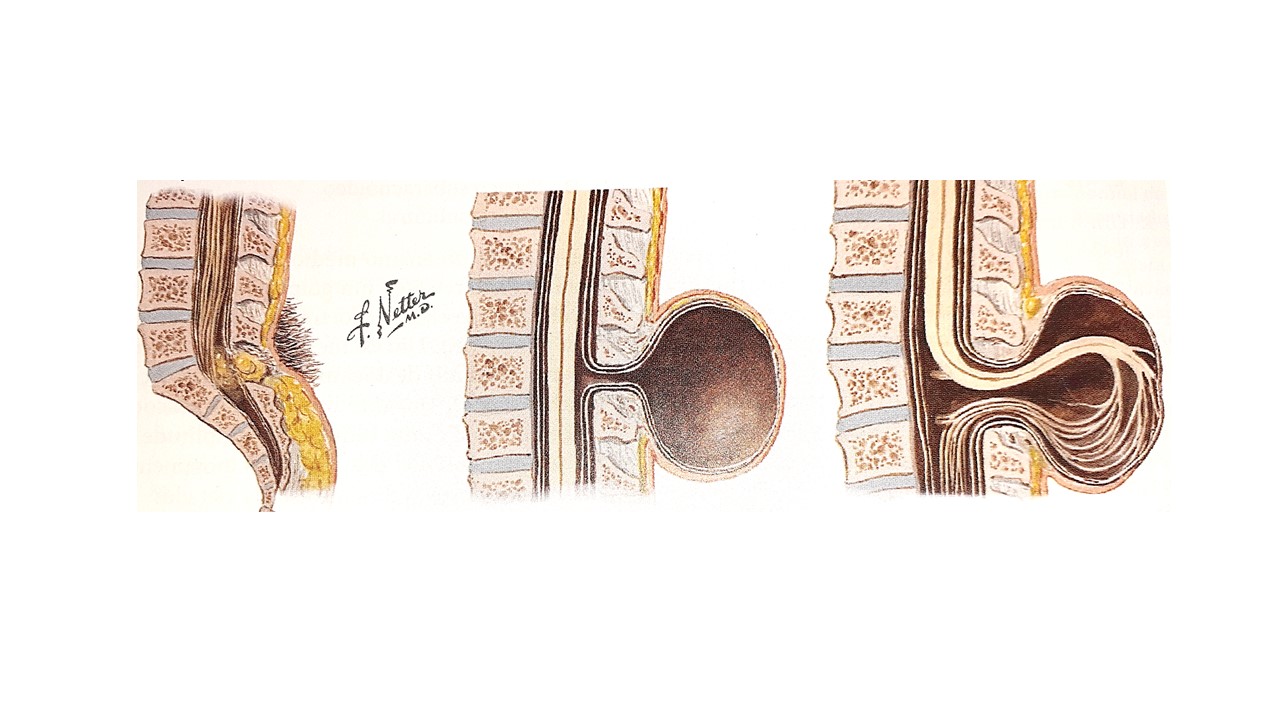 C
Espinha bífida oculta
Origem e desenvolvimento do Sistema Nervoso
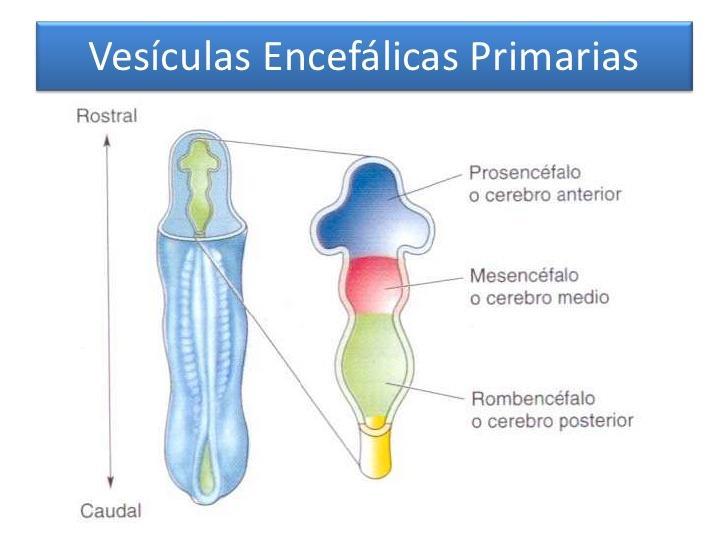 Início da 5ª semana
Prosencéfalo
Mesencéfalo
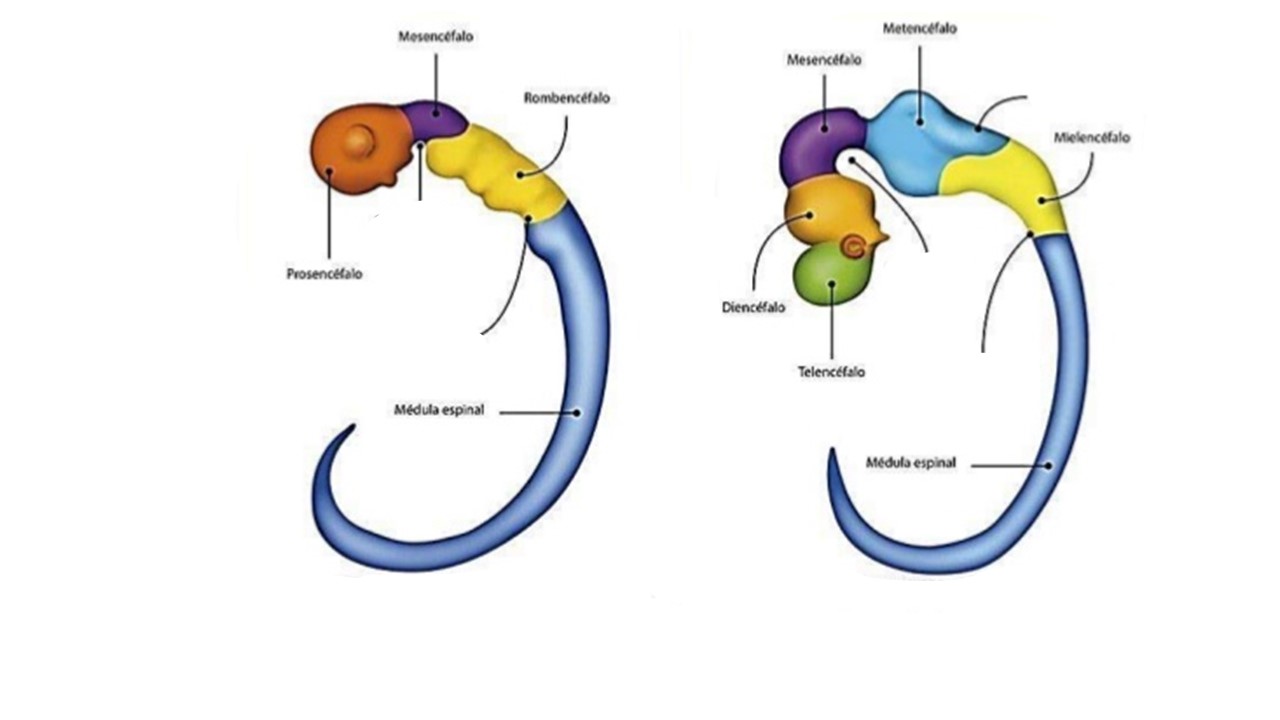 Flexura pontina
Rombencéfalo
Flexura cefálica
Flexura cervical
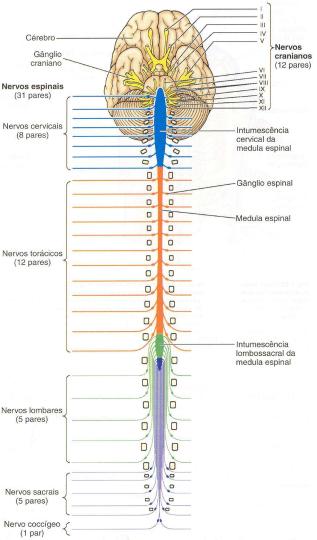 1. Divisão Anatômica do Sistema Nervoso
1) S.N.Central

 2) S.N.Periférico
2. Origem embriológica do Sistema Nervoso
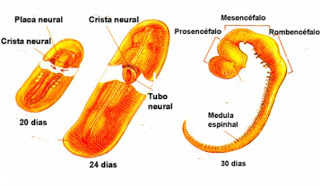 Meninges: dura-máter, aracnóide e pia-máter
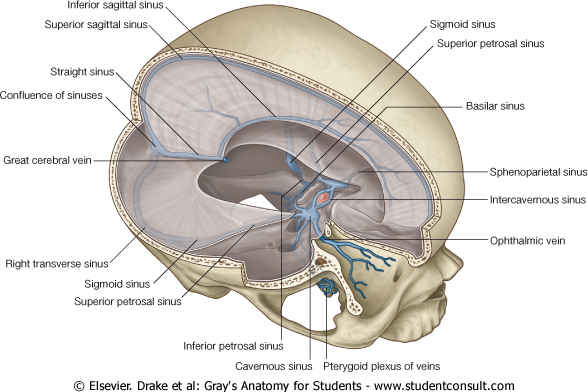 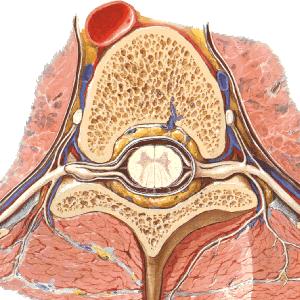 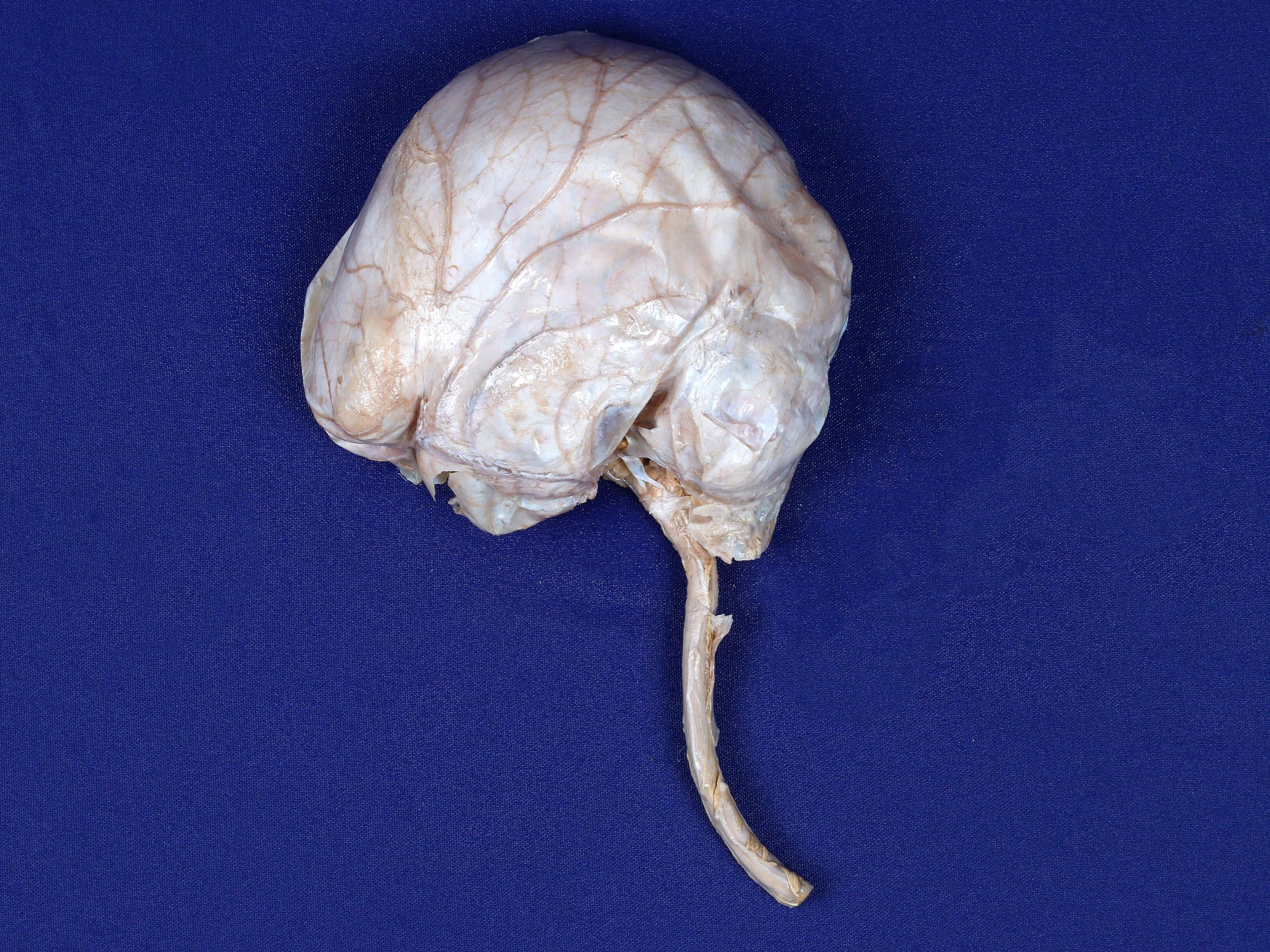 Espaço subaracnóideo
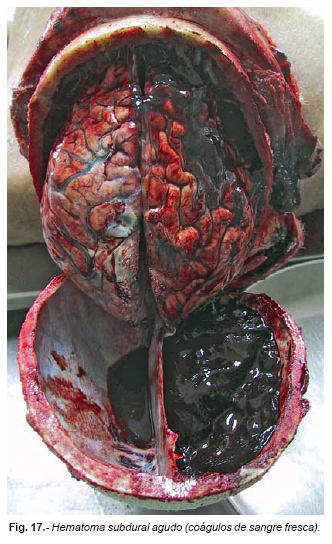 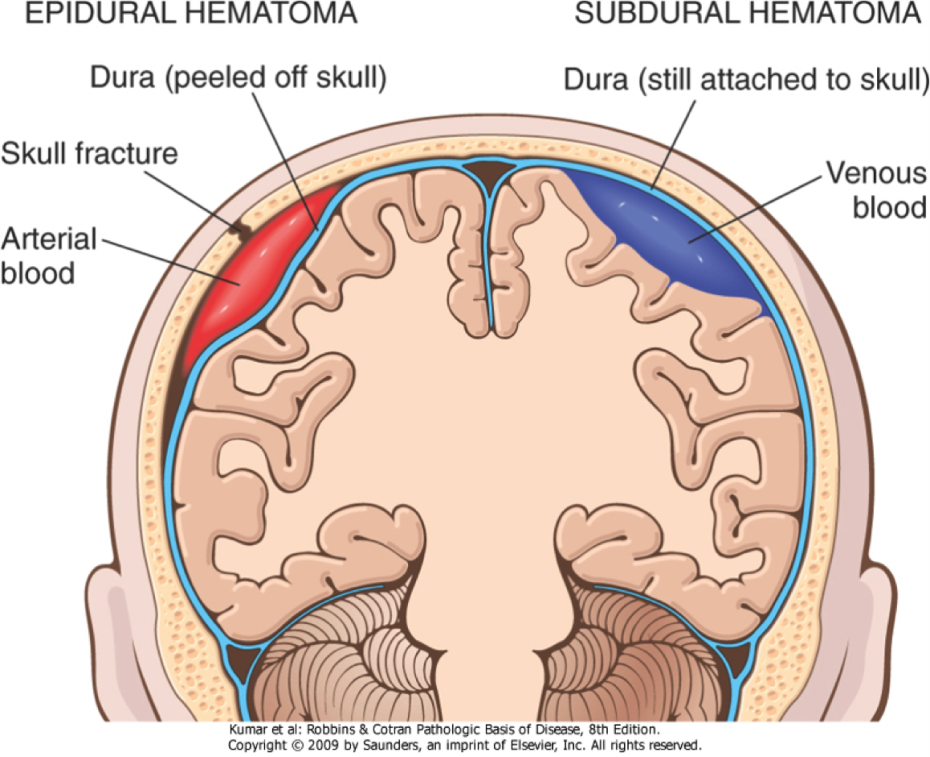 Hematoma subdural
Hematoma epidural
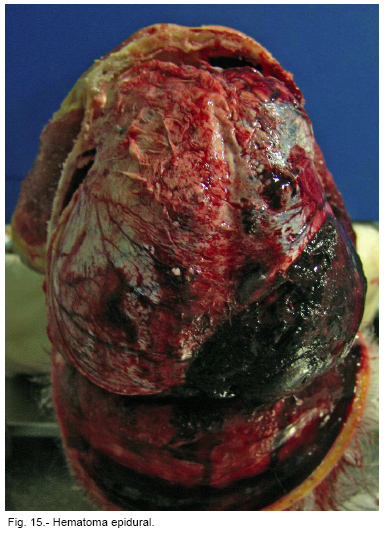 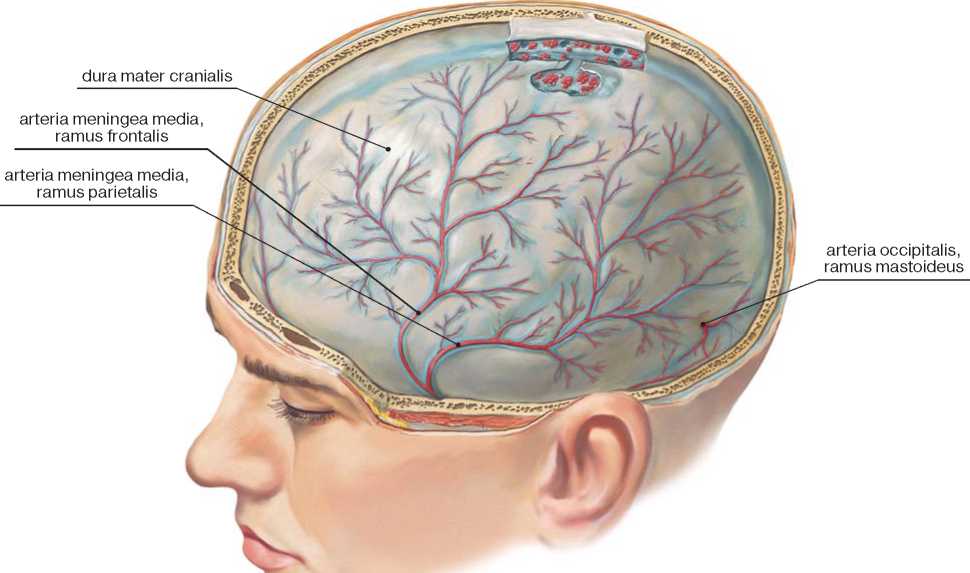 1.1. Anatomia da medula espinhal
Intumescências
Localização e limites
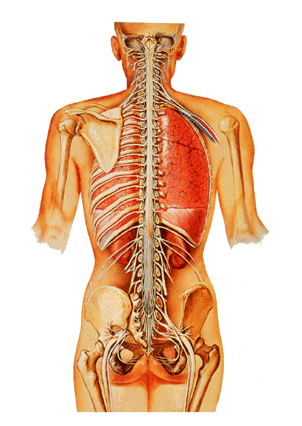 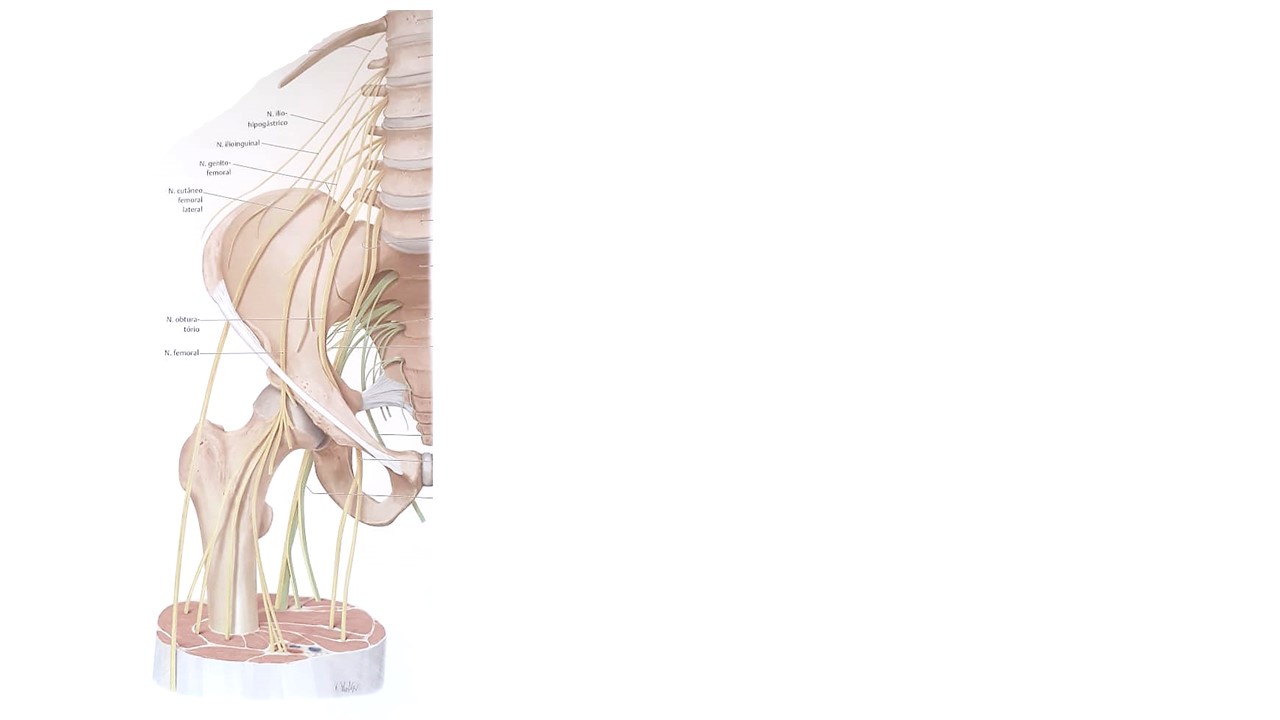 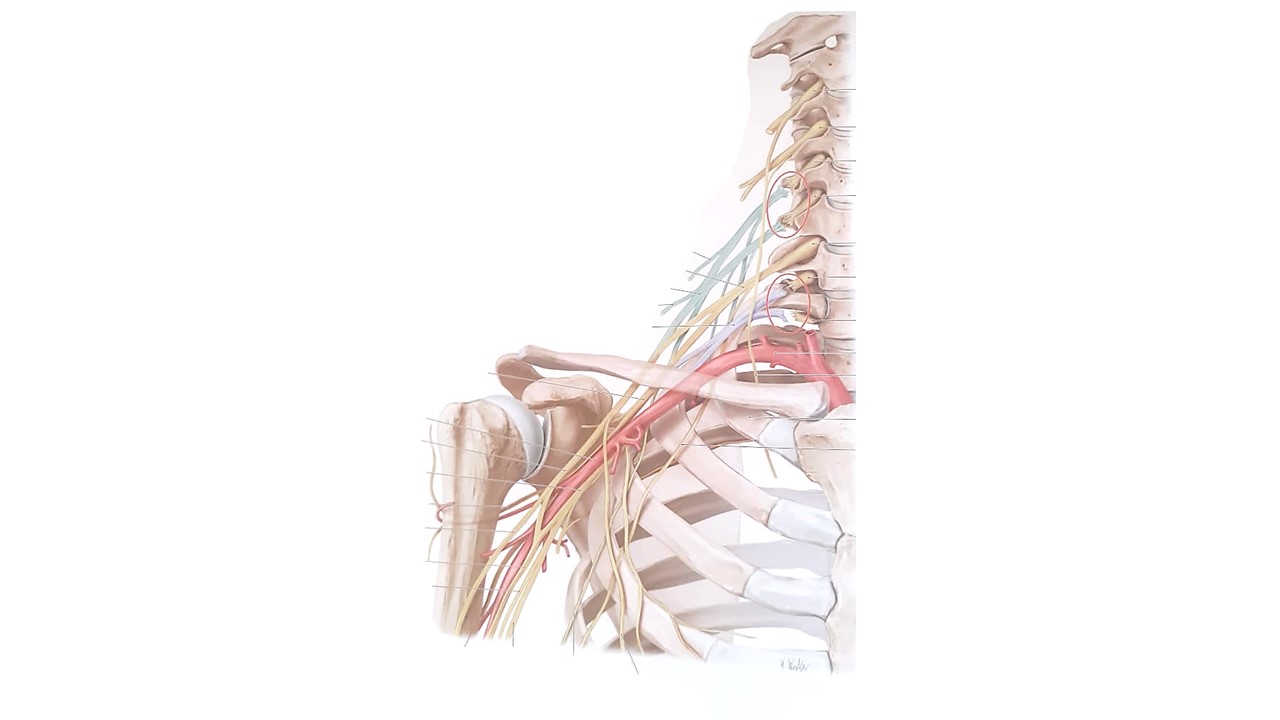 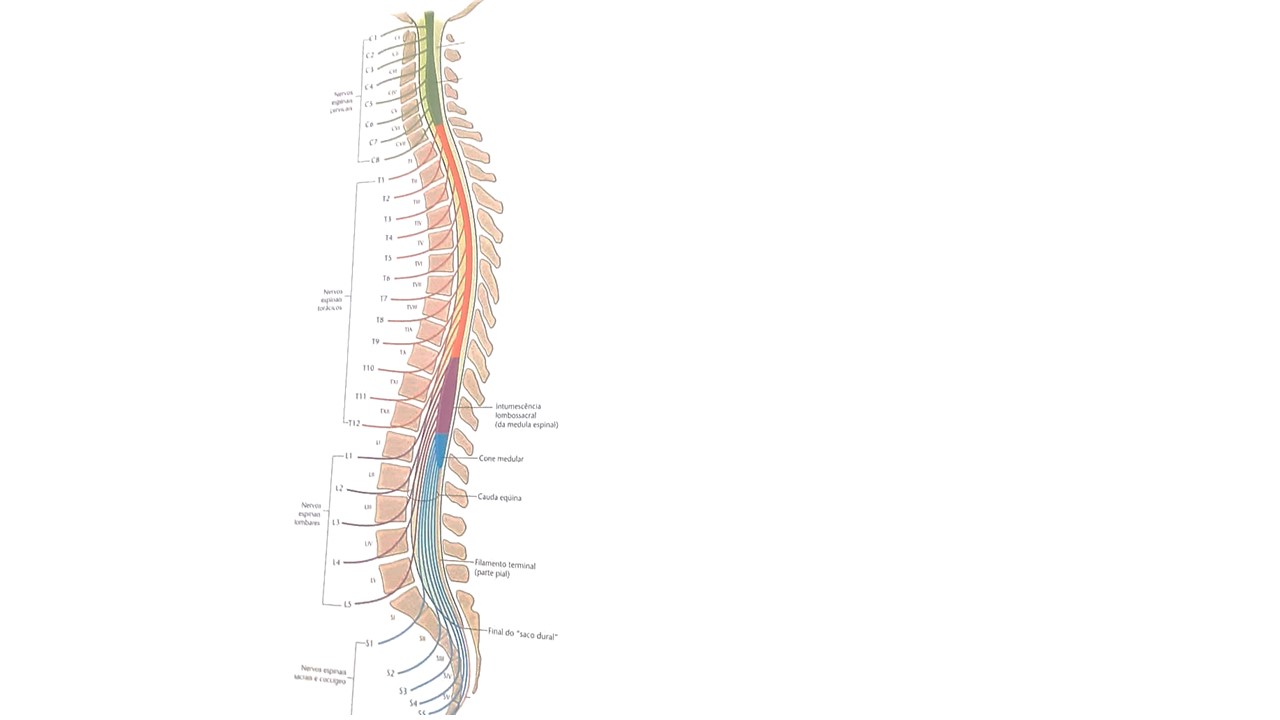 3. Anatomia da medula espinhal
Regiões
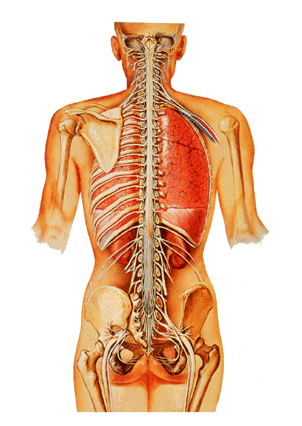 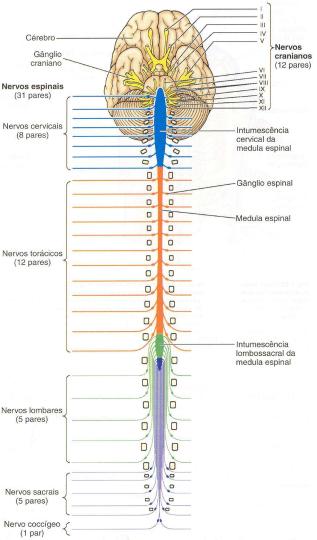 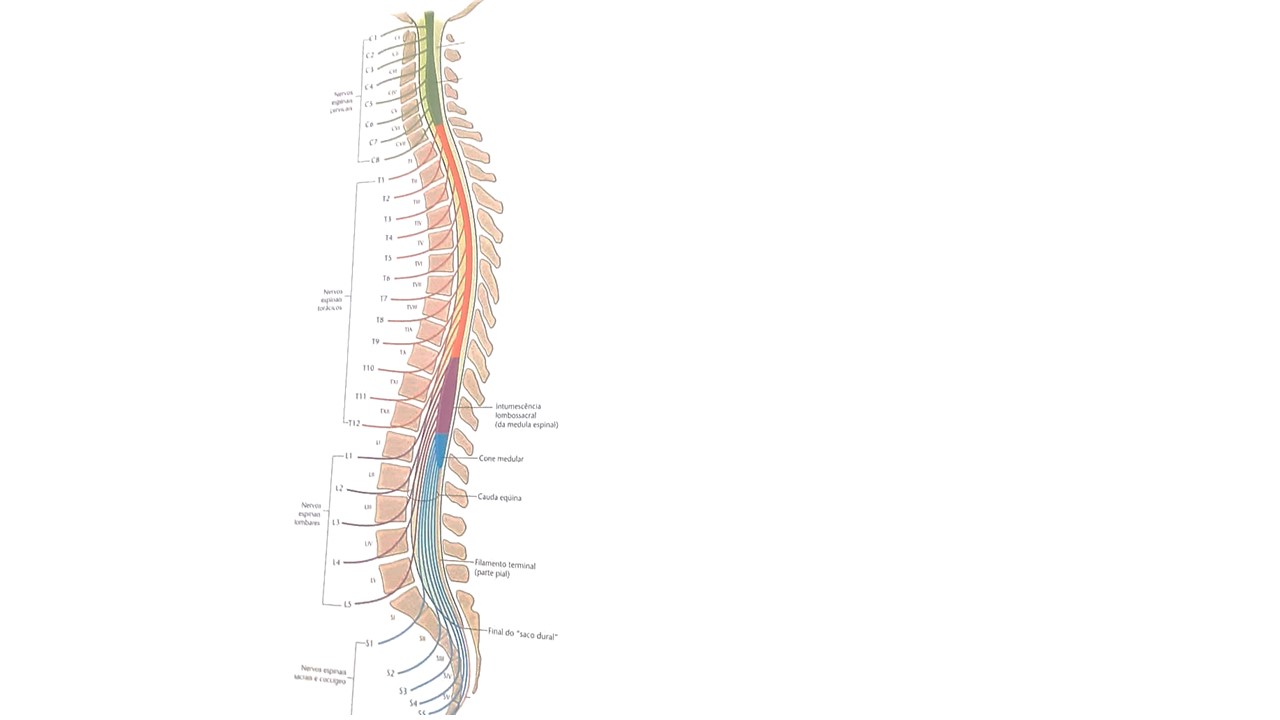 C
T
L
S
Co
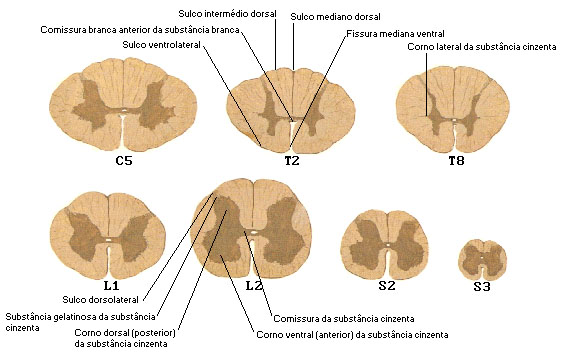 Substância branca e cinzenta
3. Anatomia da medula espinhal
Formação de um nervo espinhal
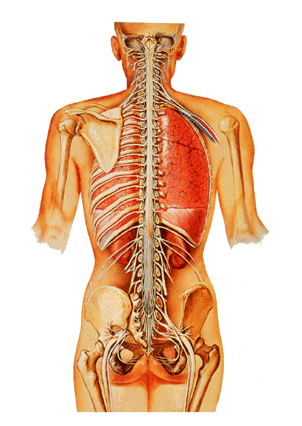 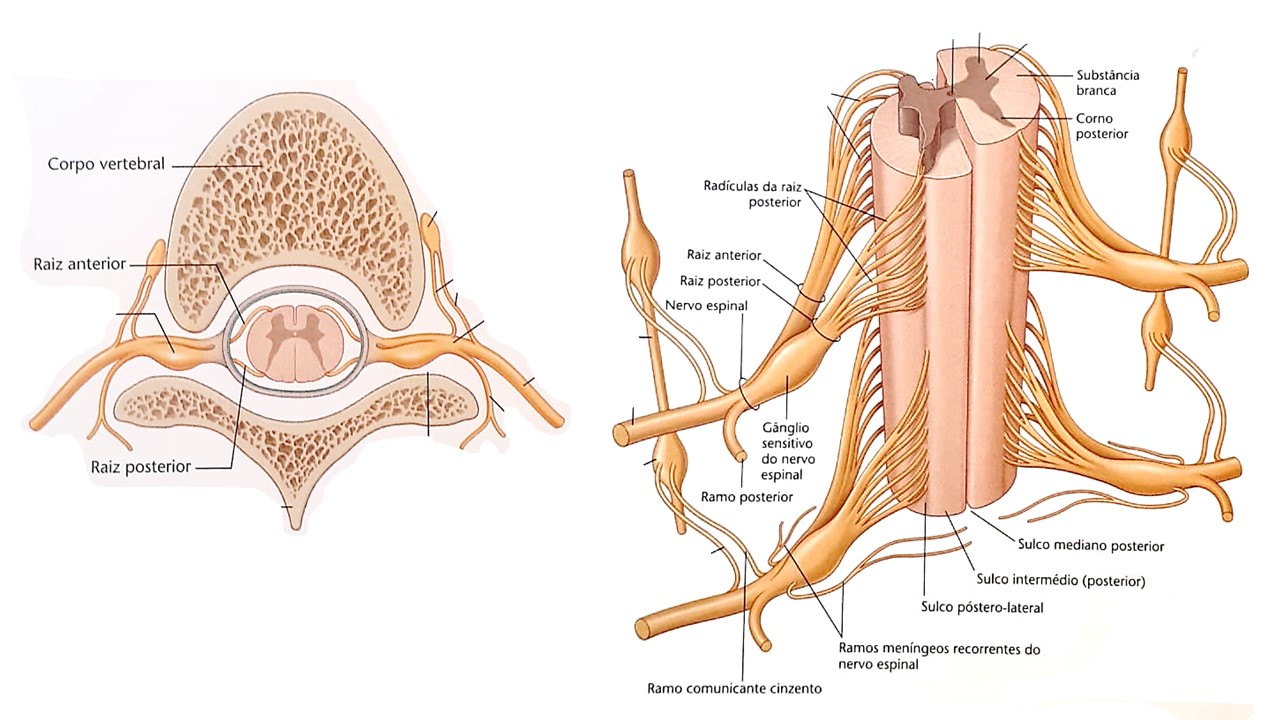 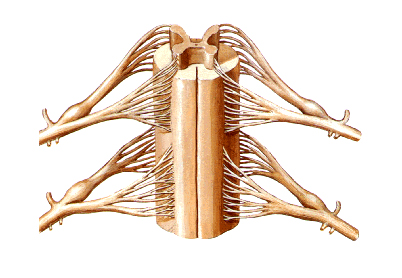 QUESTÃO 1
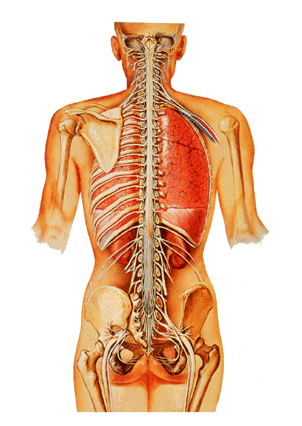 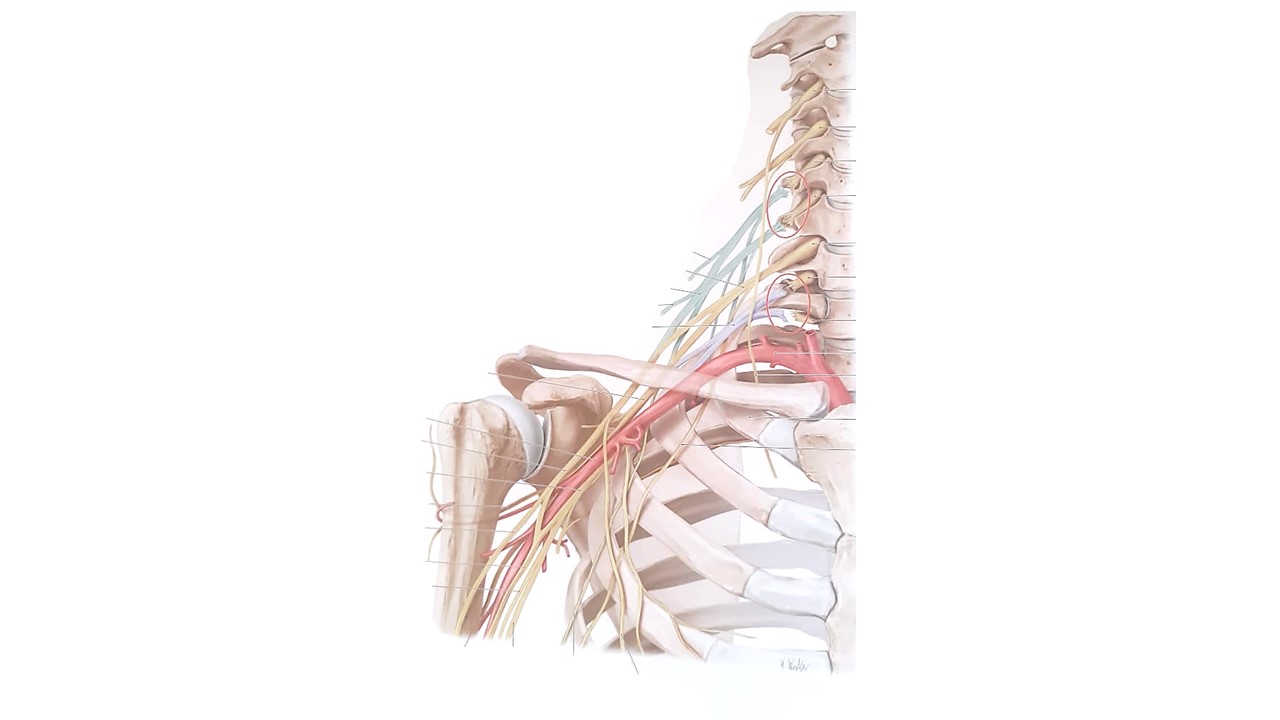 O que são intumescências na medula espinhal? Quais são elas? Explique a sua existência nestas regiões.
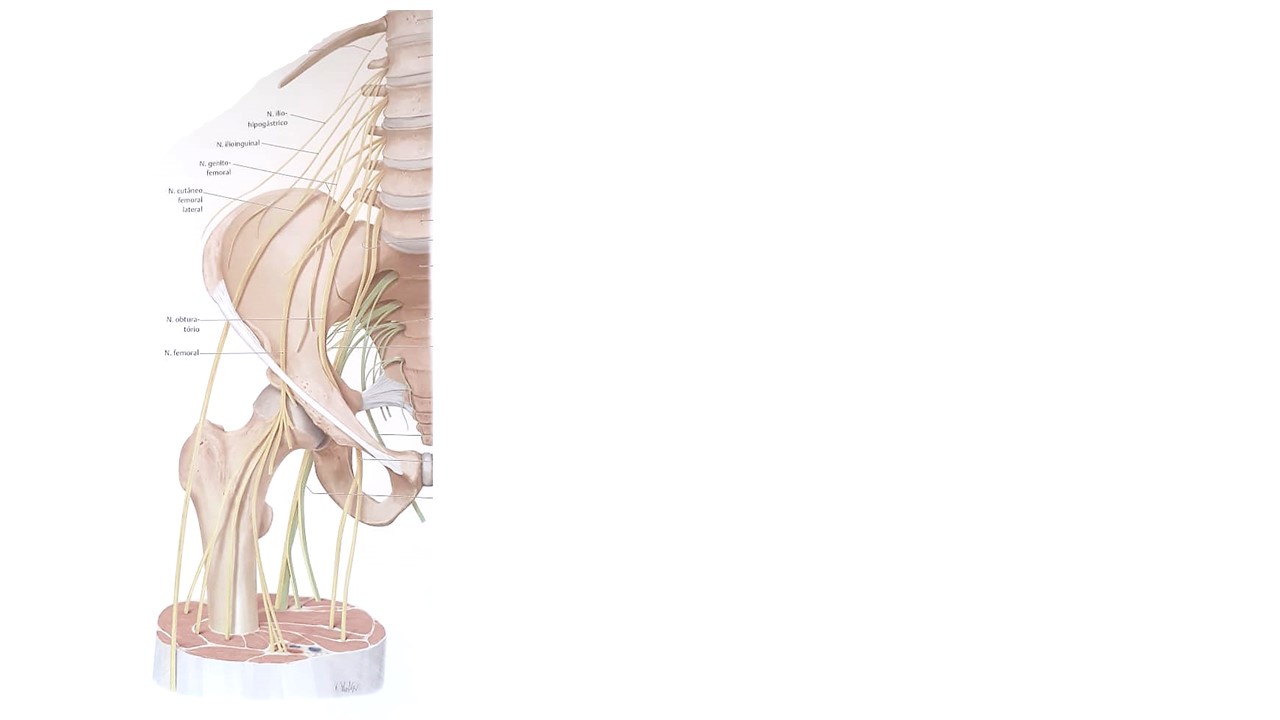 R. São dilatações nas regiões cervical e lombar. Estão presentes pelo maior número de fibras aferentes e eferentes relacionadas às origens dos plexos nervosos braquial e lombossacral.
QUESTÃO 2
O esquema abaixo mostra em vermelho e azul a formação de um nervo espinhal. Explique como isso ocorre. Explique a diferença entre uma raiz e um ramo.
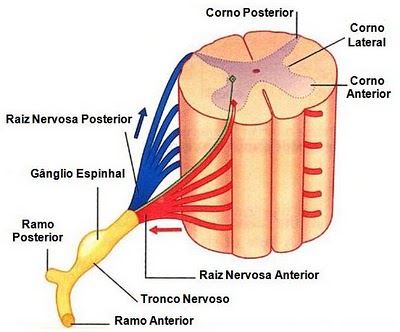 R. Pela junção da raiz ventral motora com a raiz dorsal sensitiva. A raiz possui apena um componente funcional (sensitivo ou motor) enquanto o ramo sempre possui os dois componentes funcionais (sensitivo e motor).
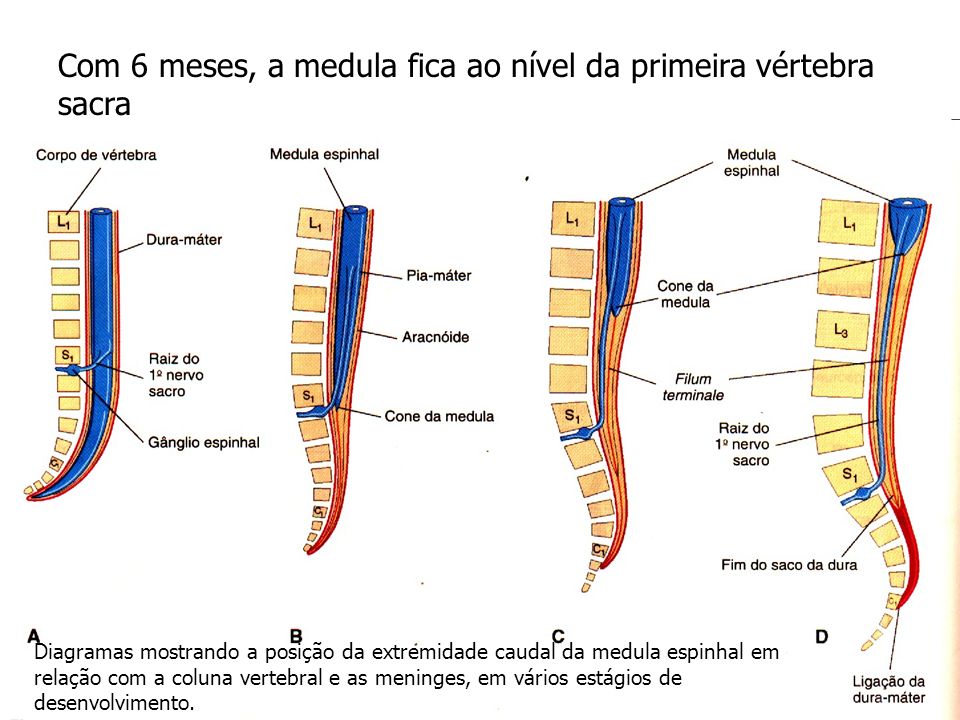 Relação vértebro-medular
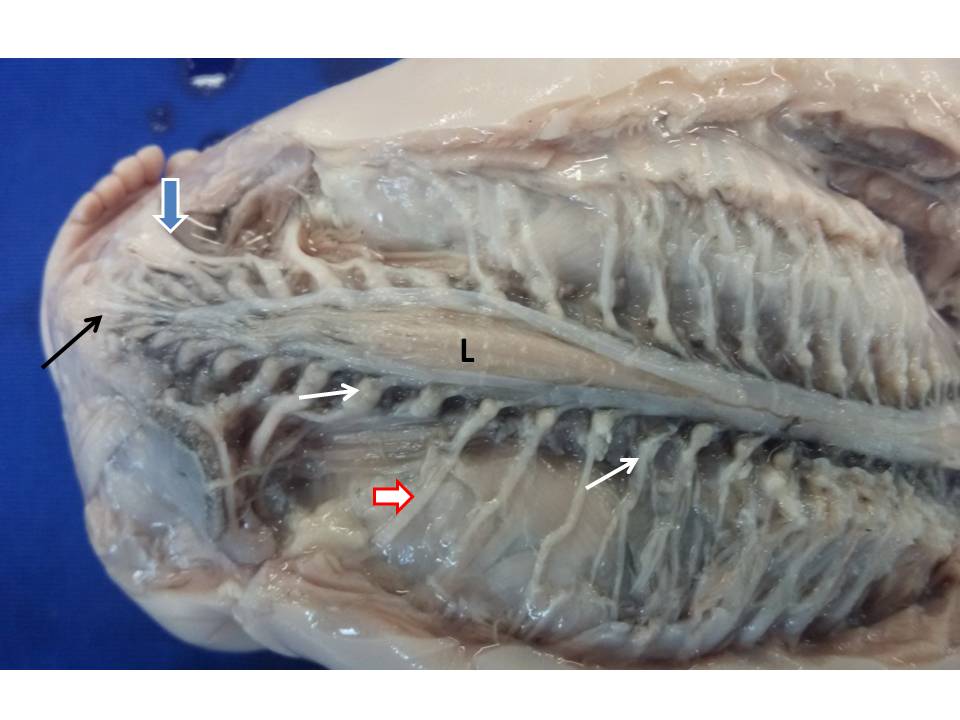 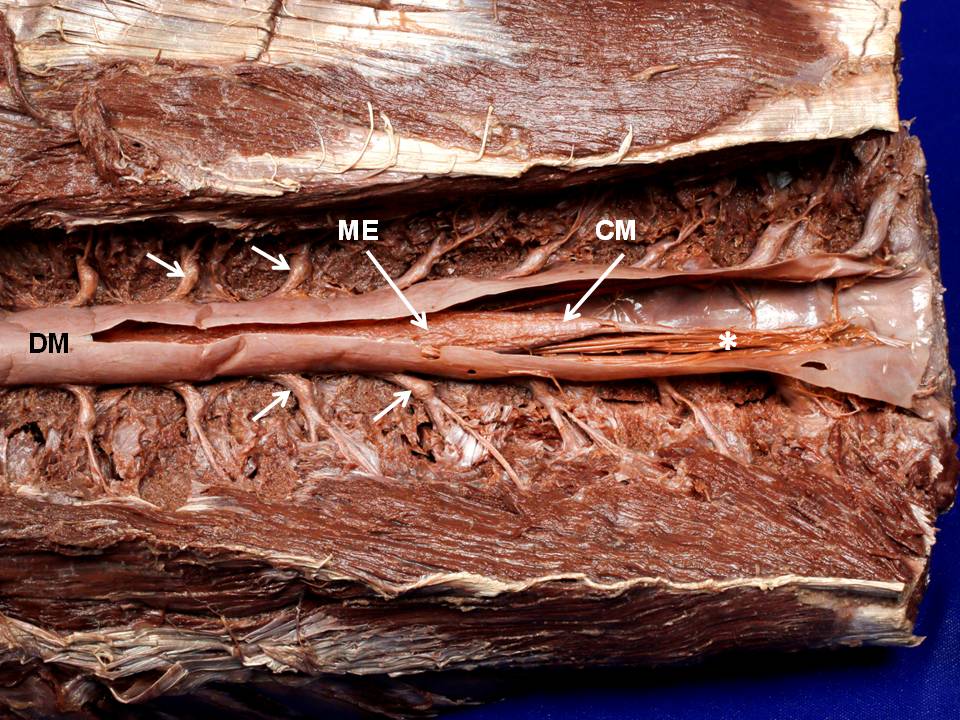 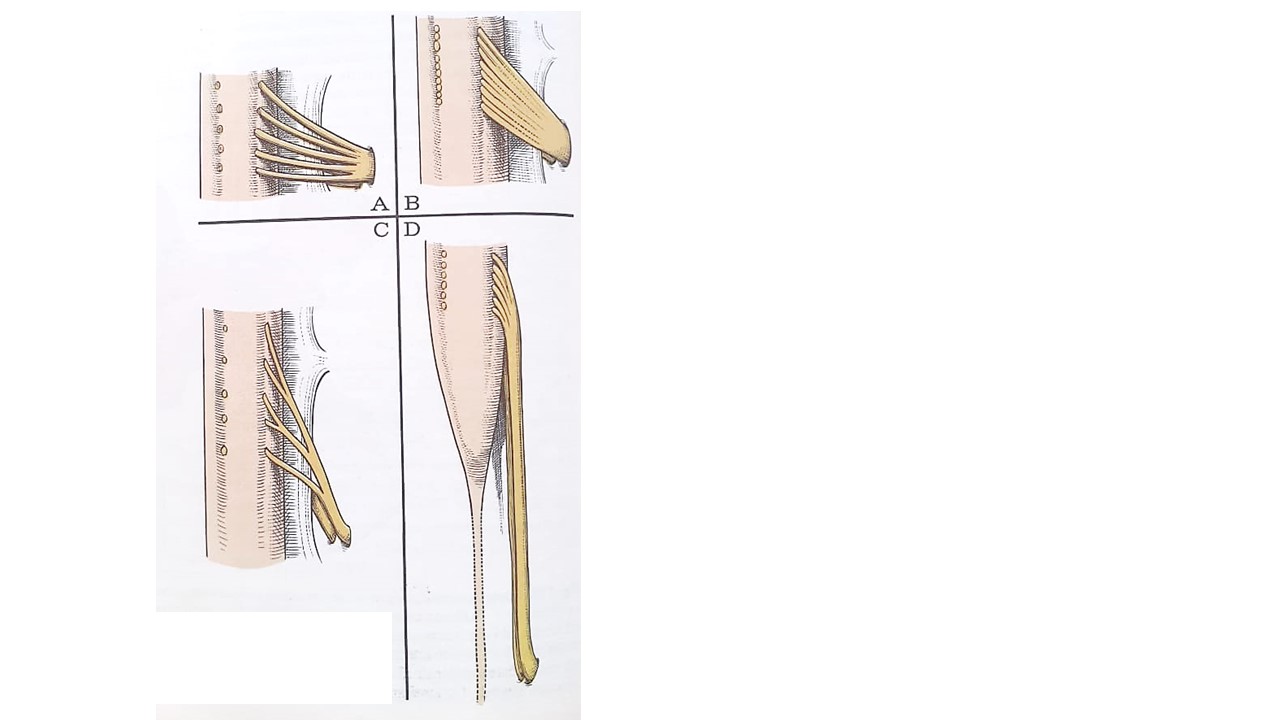 Alongamento das raízes nervosas
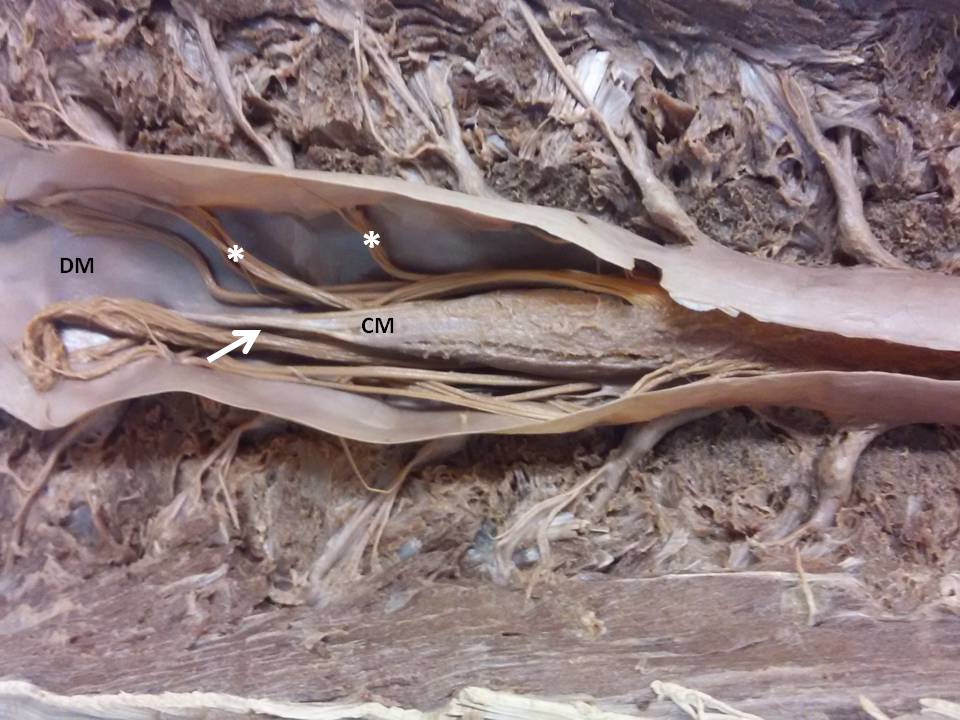 Formação da cauda equina
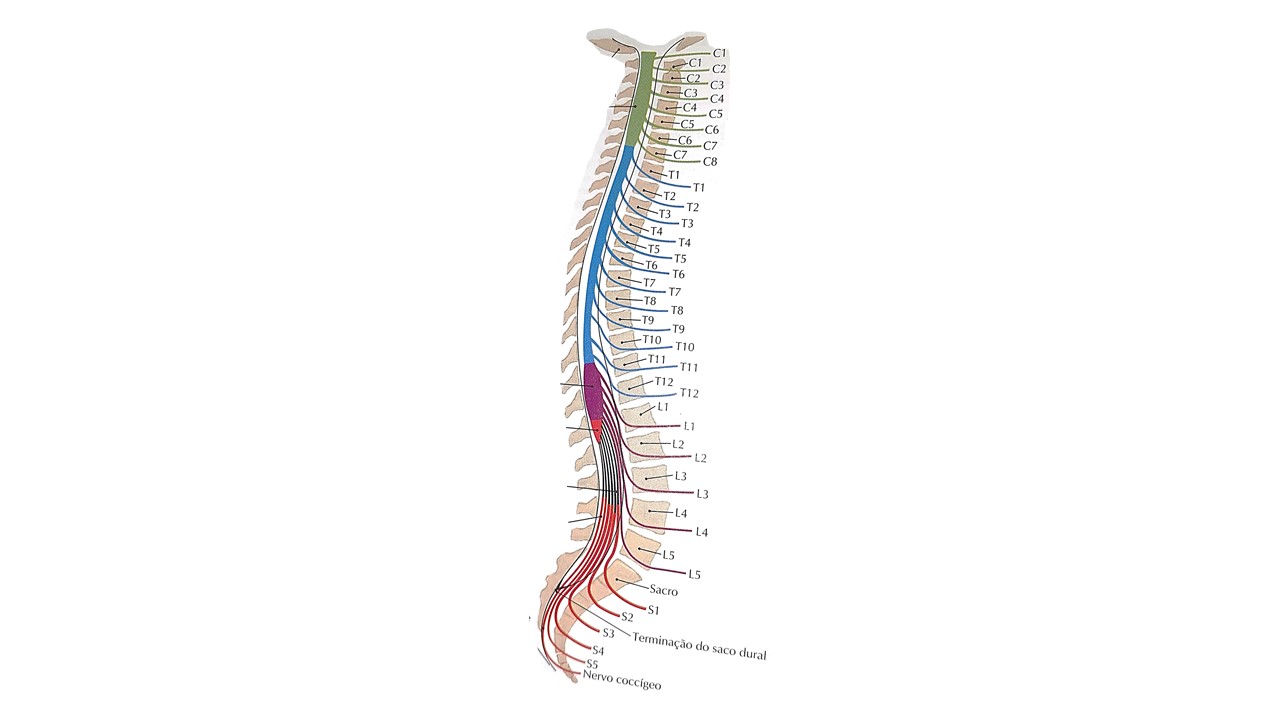 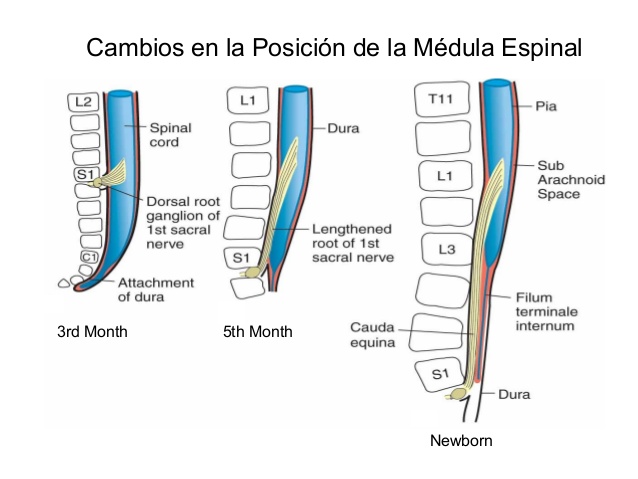 QUESTÃO 3
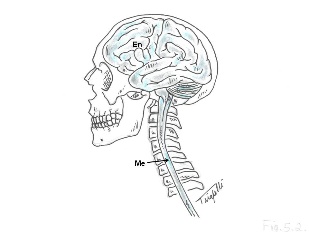 Que estrutura está indicada pela seta vermelha?
O que contém internamente?
R. Saco dural. Contém a medula espinhal e a cauda equina
?
QUESTÃO 4
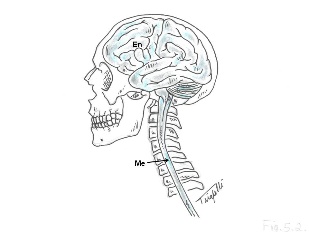 A medula espinhal termina caudamente como:
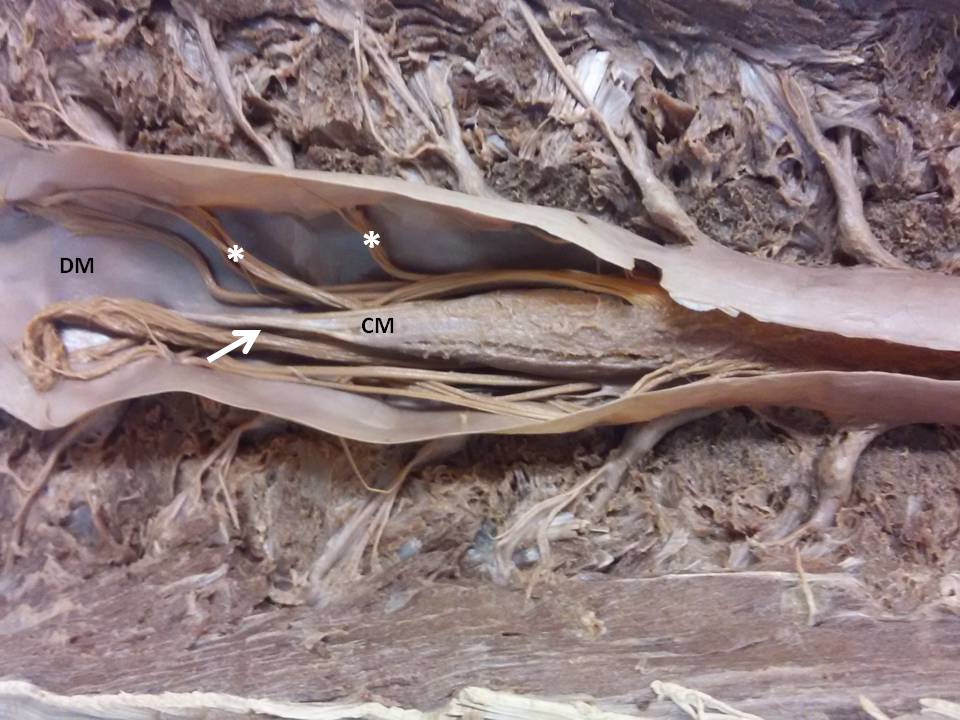 Ligamento denticulado
Filamento terminal
Cone medular
Porção lombar
Hiato sacral
1.2. Anatomia do encéfalo
Encéfalo
Cérebro
Tronco encefálico
Cerebelo
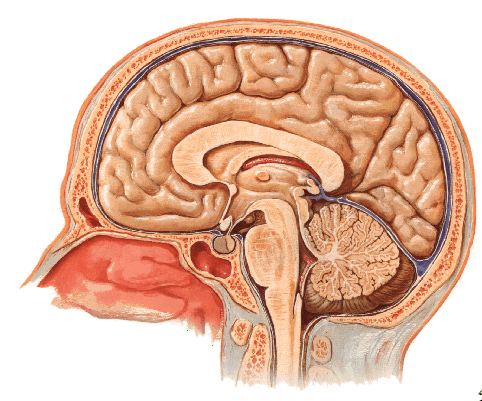 Telencéfalo

Hemisférios cerebrais  D e E
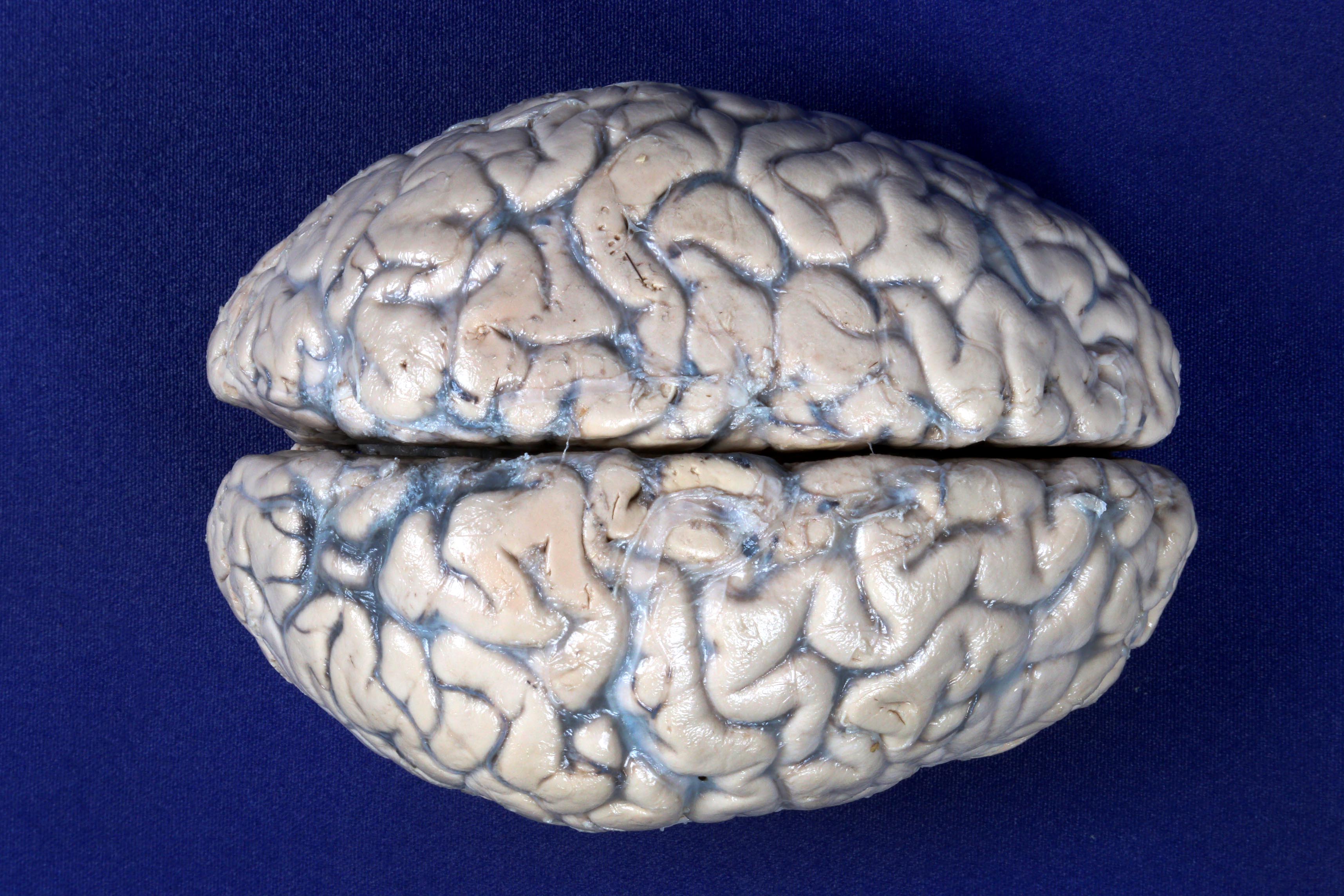 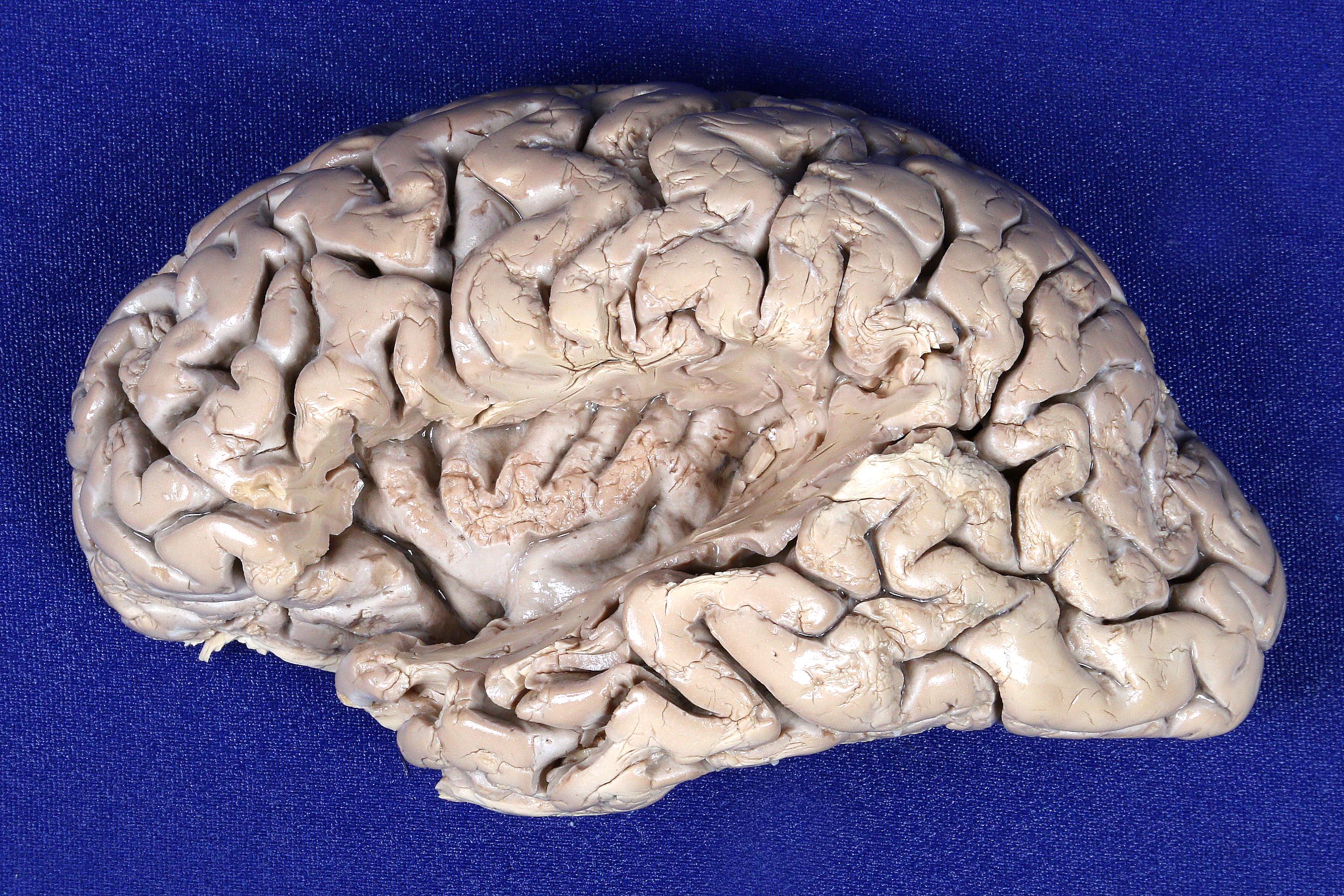 Lobos
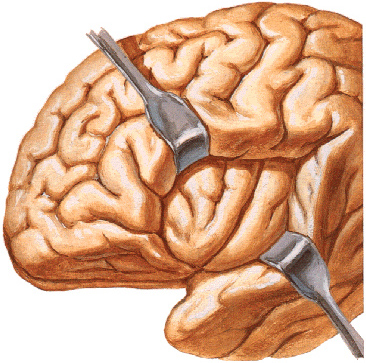 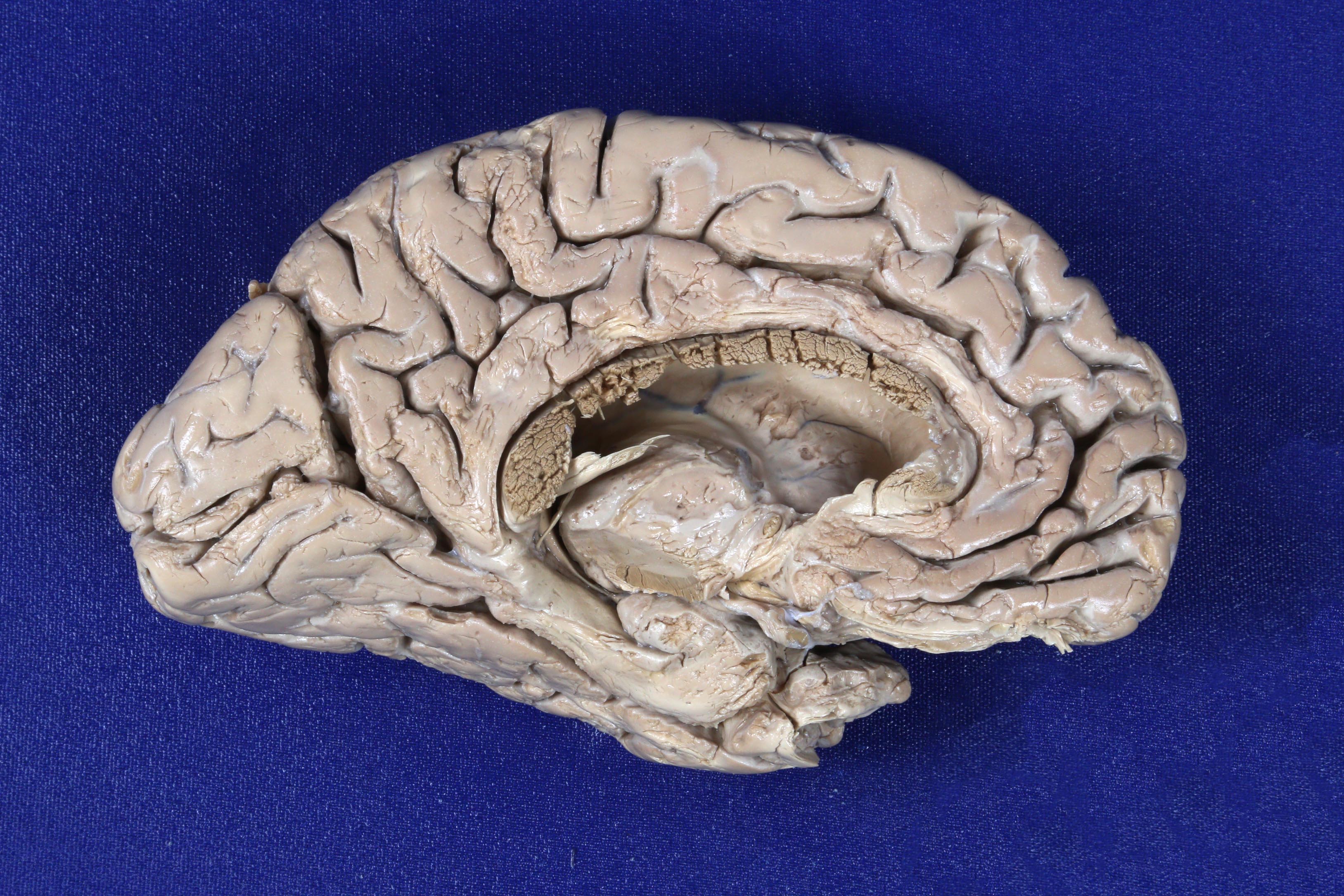 Cavidades:
ventrículos laterais D e E
Comissura principal:  corpo caloso
Substância branca e cinzenta
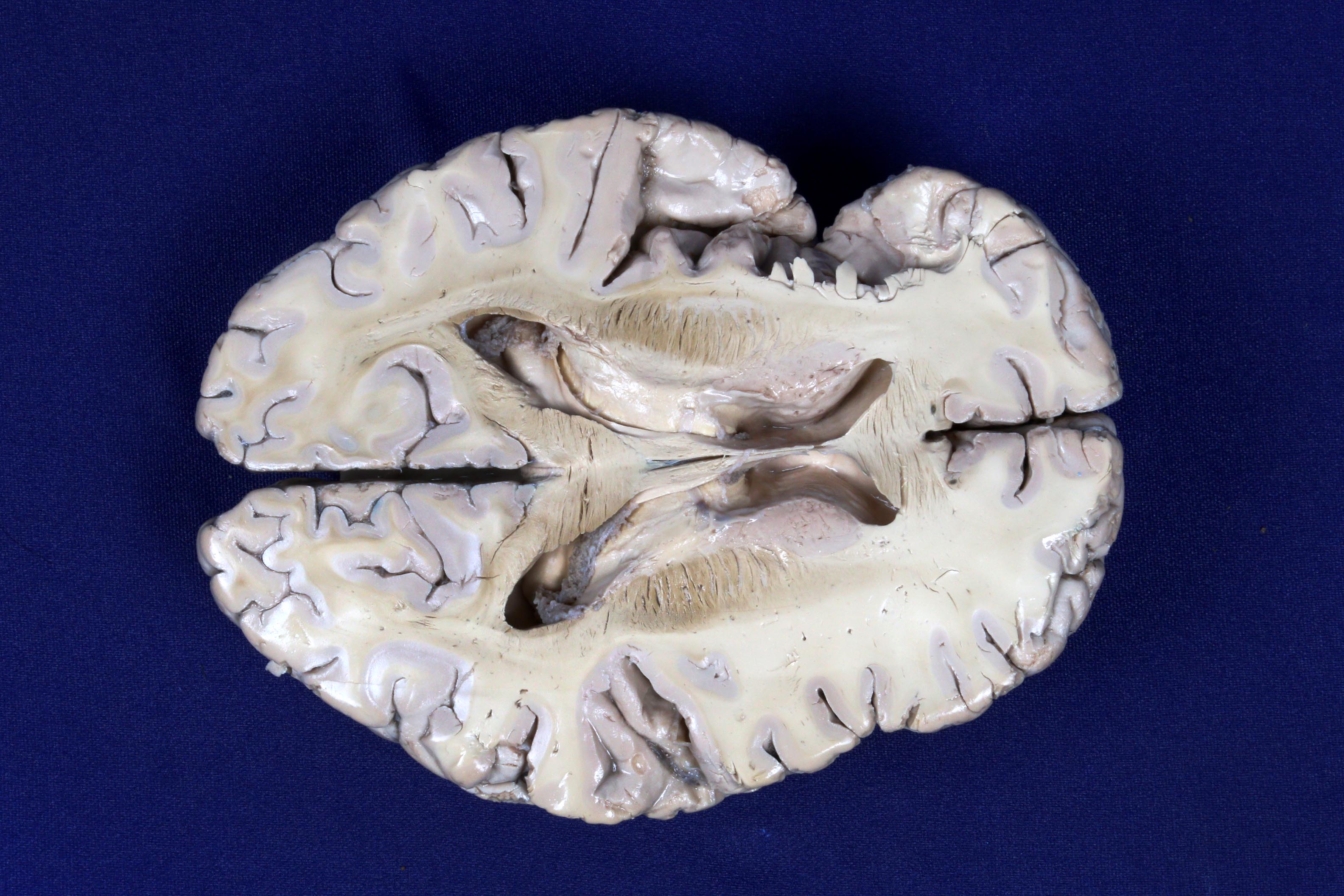 Telencéfalo
Secções
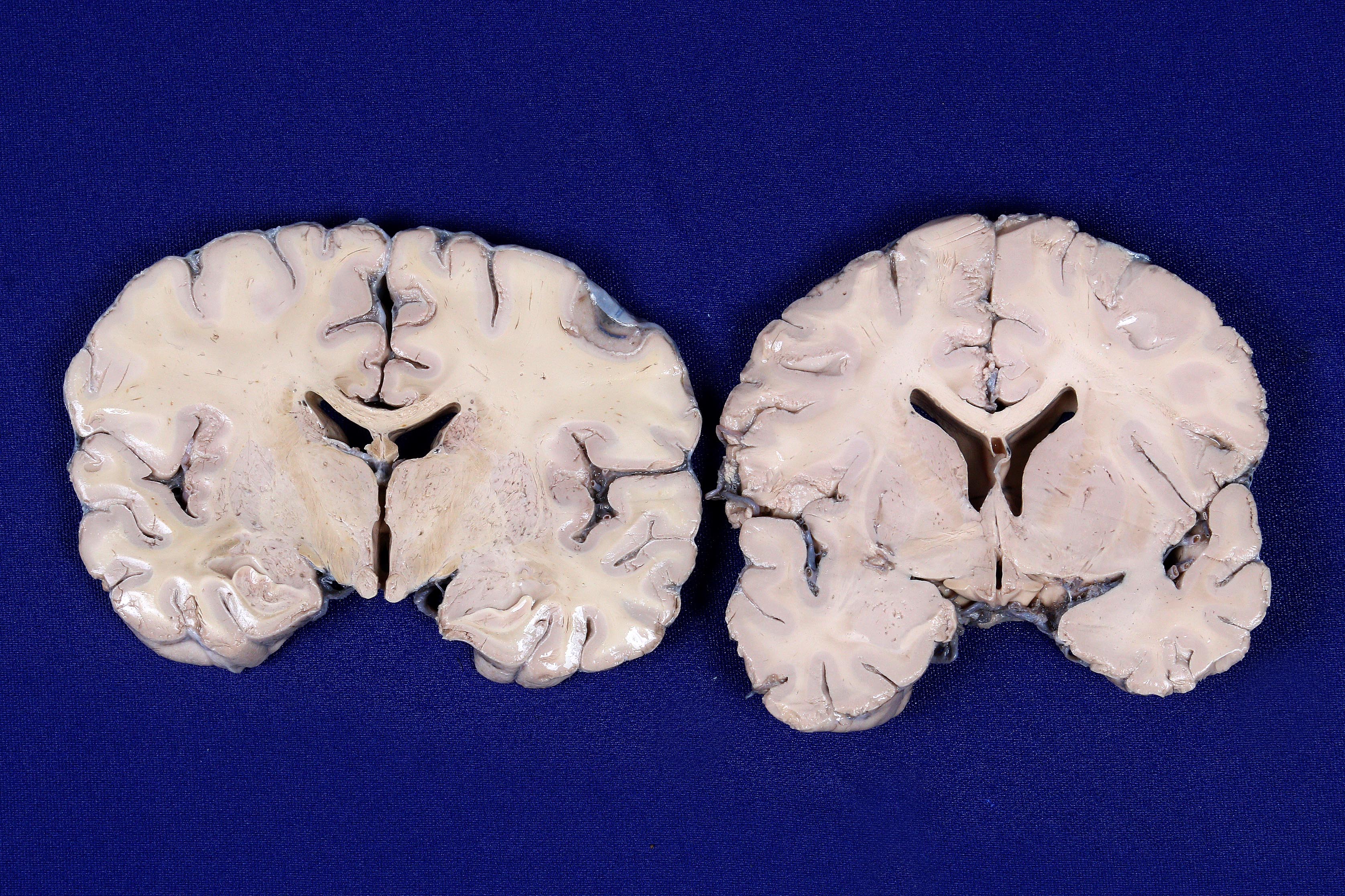 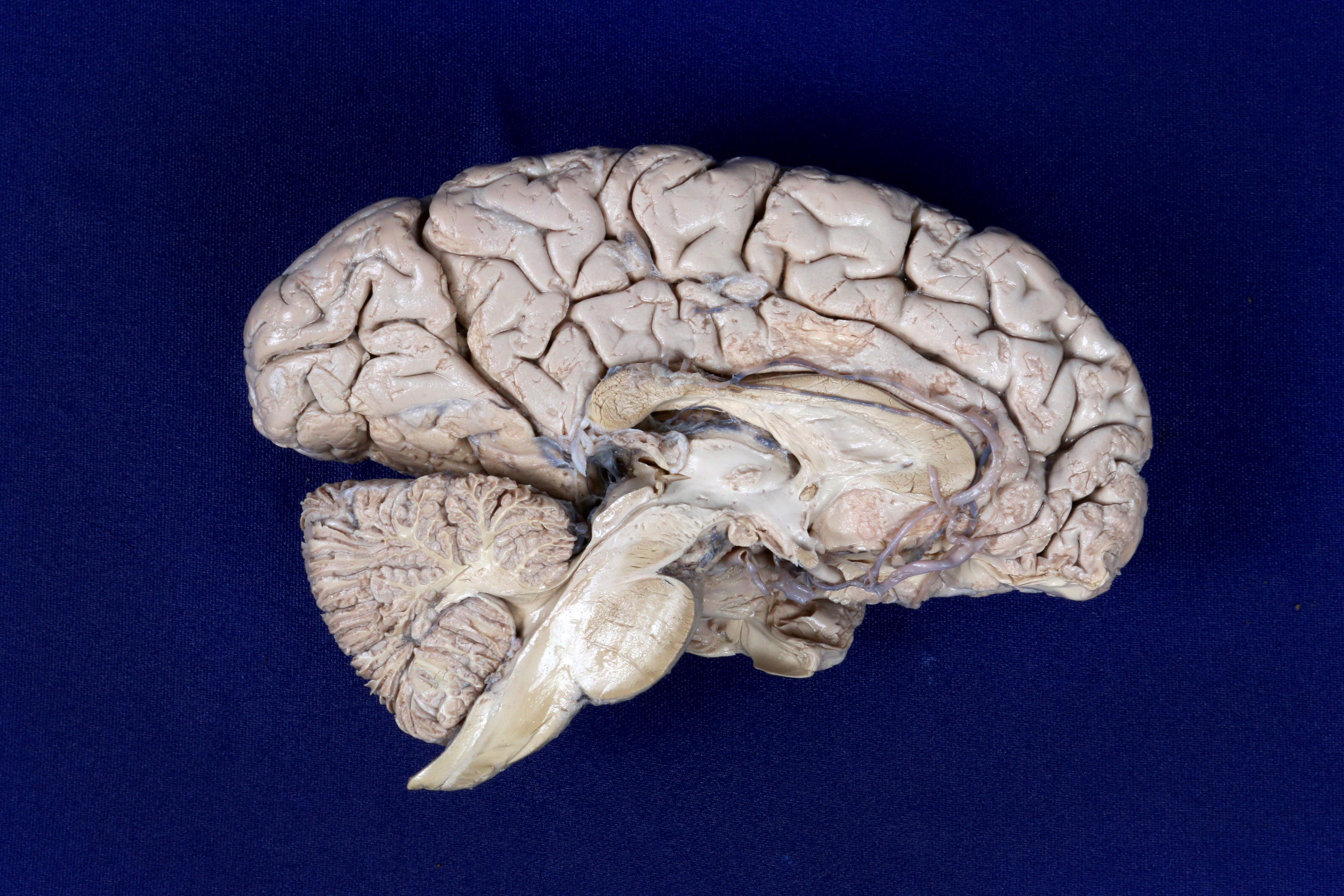 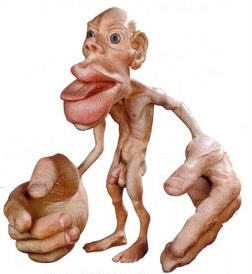 Algumas áreas funcionais do telencéfalo
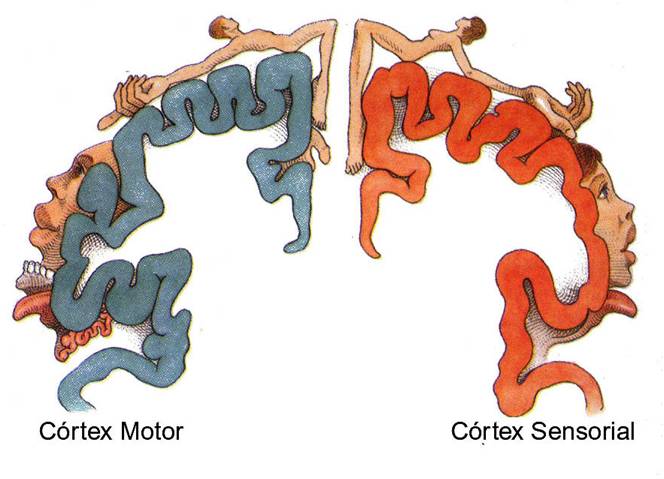 3,2,1
4
41,42
44
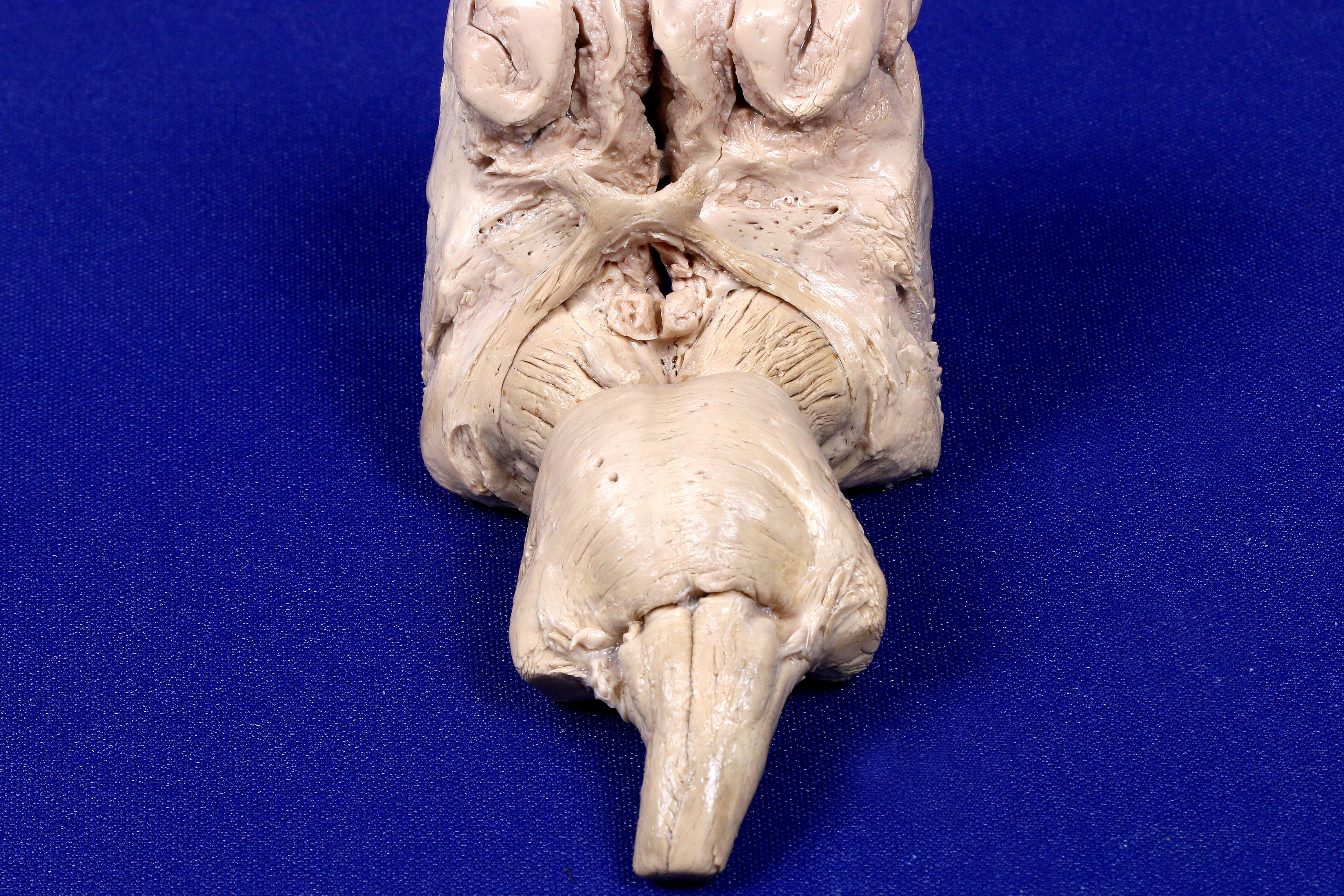 Diencéfalo, tronco encefálico e cerebelo
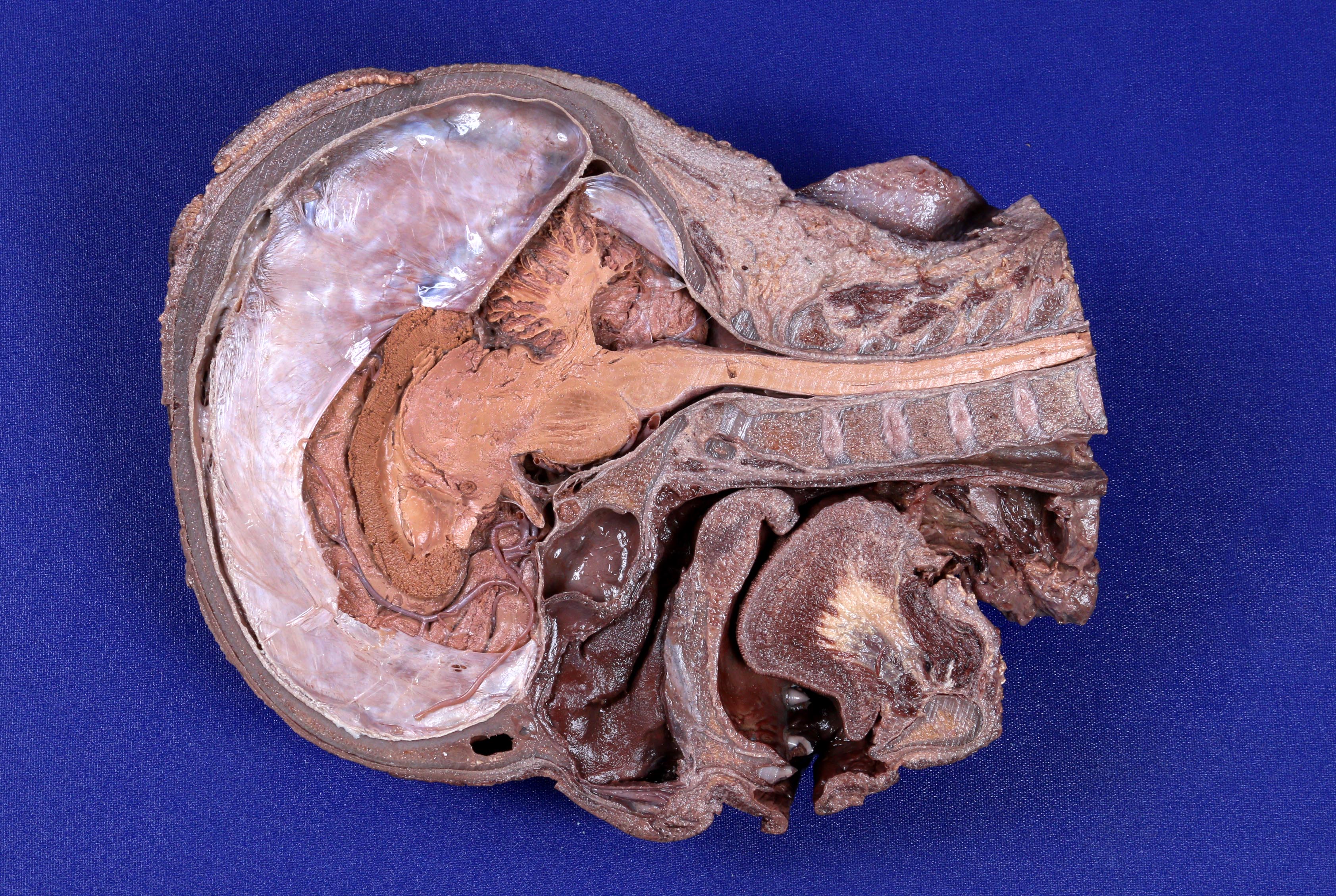 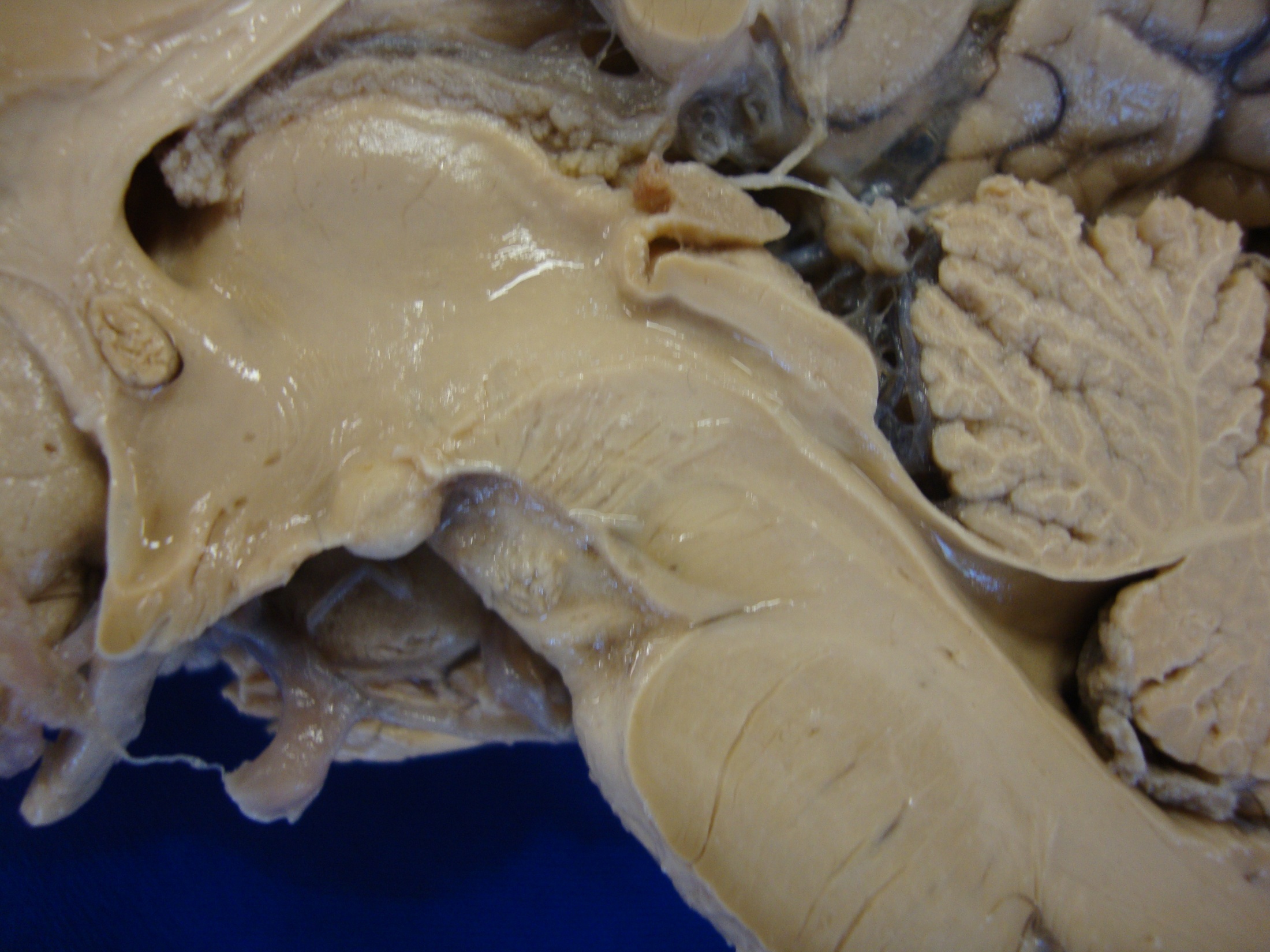 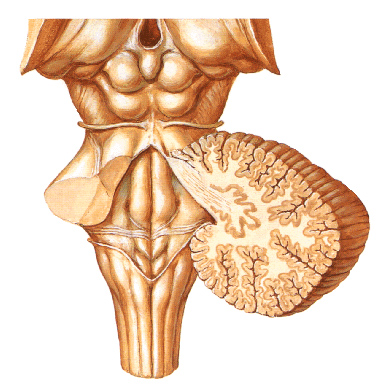 Sistema ventricular: ventrículos laterais D e E, III ventrículo, aqueduto cerebral e IV ventrículo.
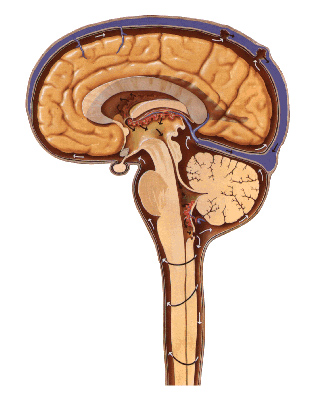 Absorção do líquor:
Granulações aracnóideas
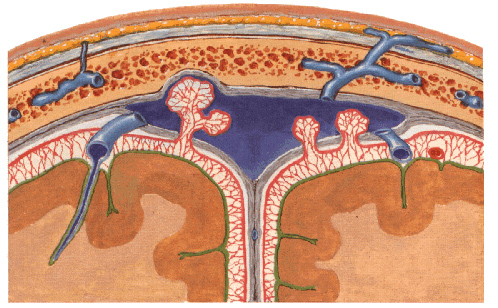 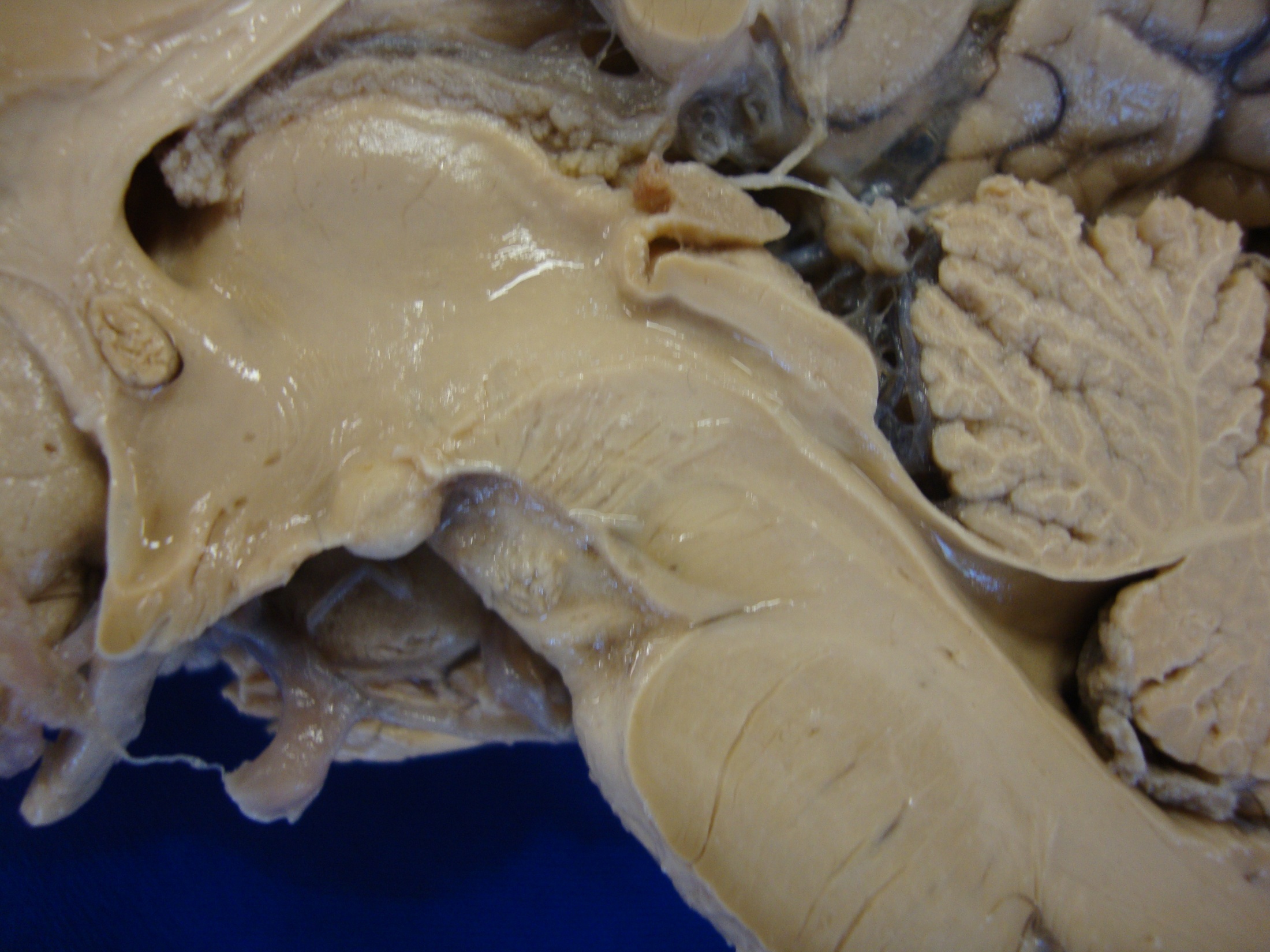 Formação do líquor:
Plexos corióides
QUESTÃO 5
Que princípio de construção corpóreo está ilustrado na imagem abaixo? No que esse princípio se baseia?
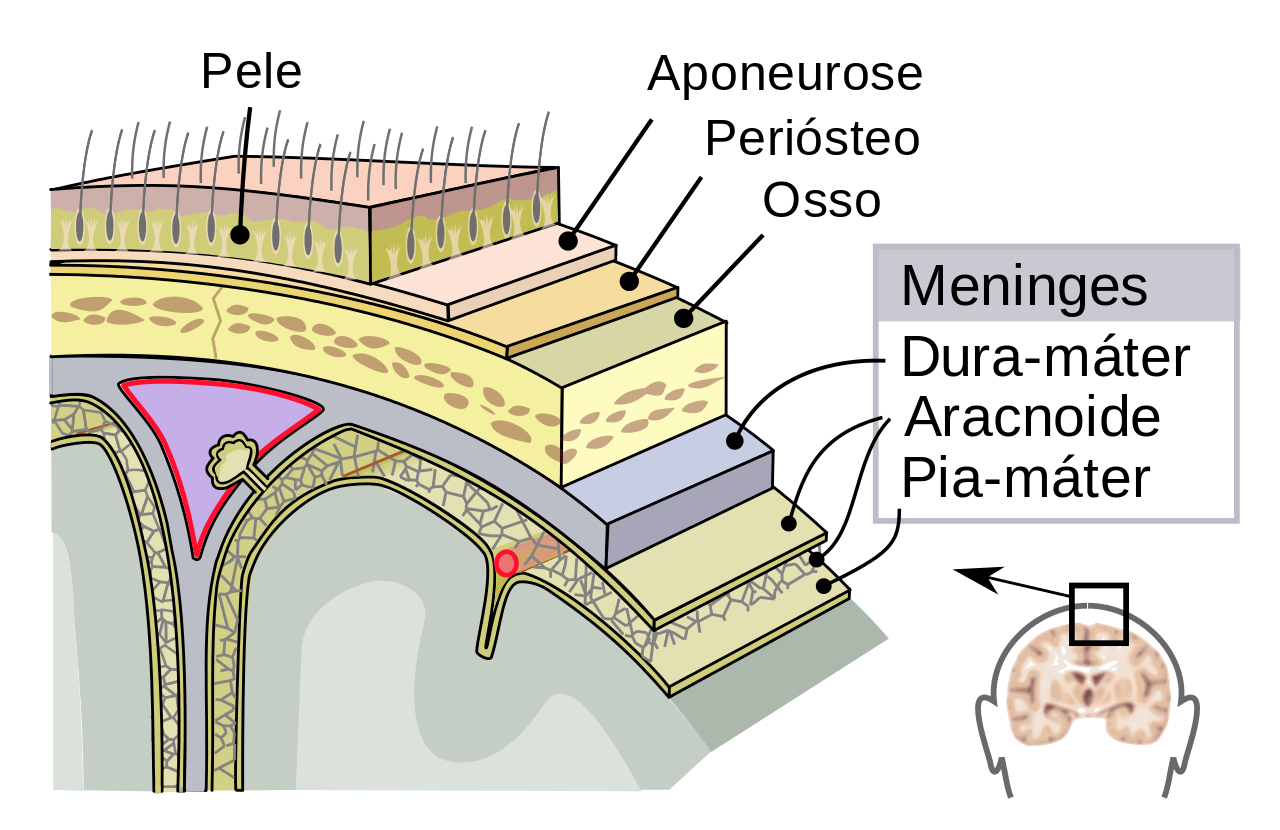 R. Estratigrafia. Se baseia na construção do corpo humano pela sobreposição de estratos ou camadas.
ANATOMIA HUMANA SISTÊMICARFM 0012
INTERVALO
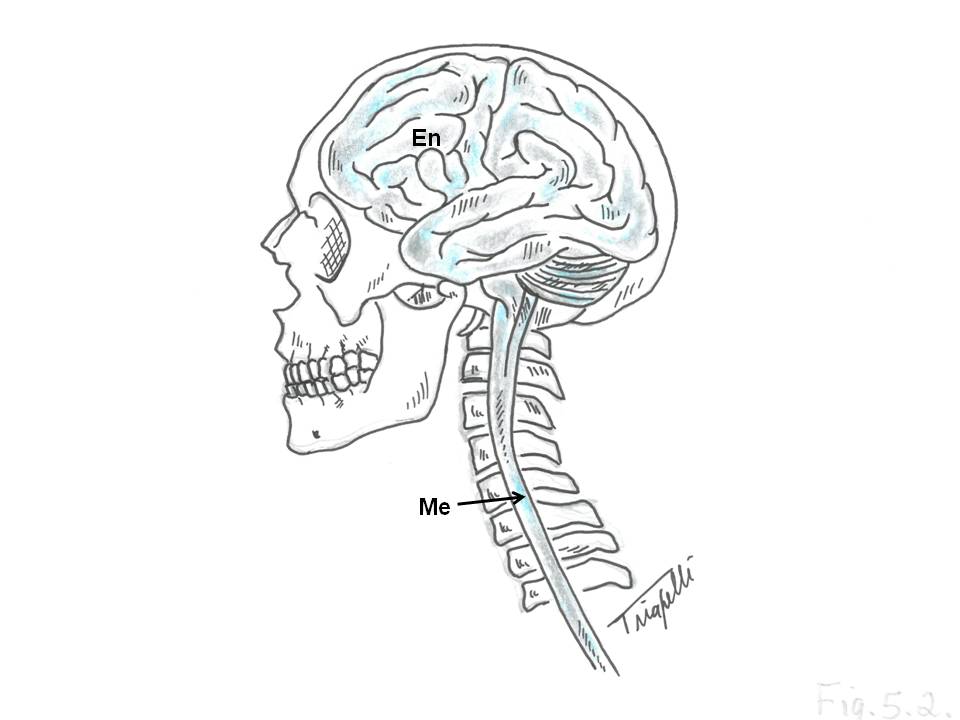 Irrigação do SNCCírculo arterial do cérebro = polígono de Willis
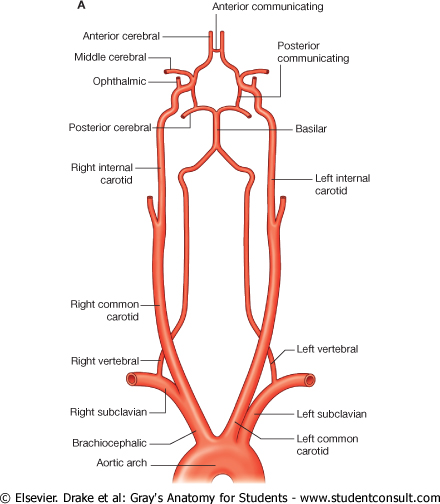 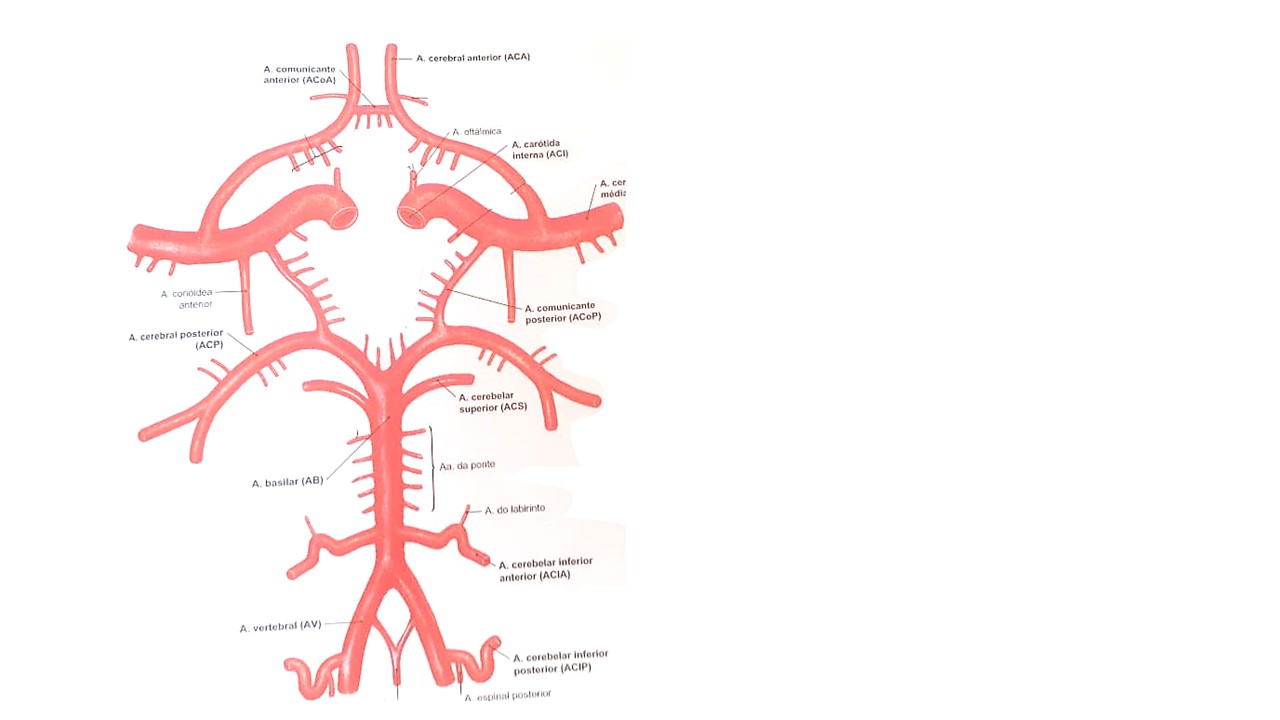 1
2
2
1. Sistema vértebro-basilar
2. Sistema carotídeo interno
1
Irrigação do SNCCírculo arterial do cérebro = polígono de Willis
Locais mais frequentes da ocorrência de aneurismas
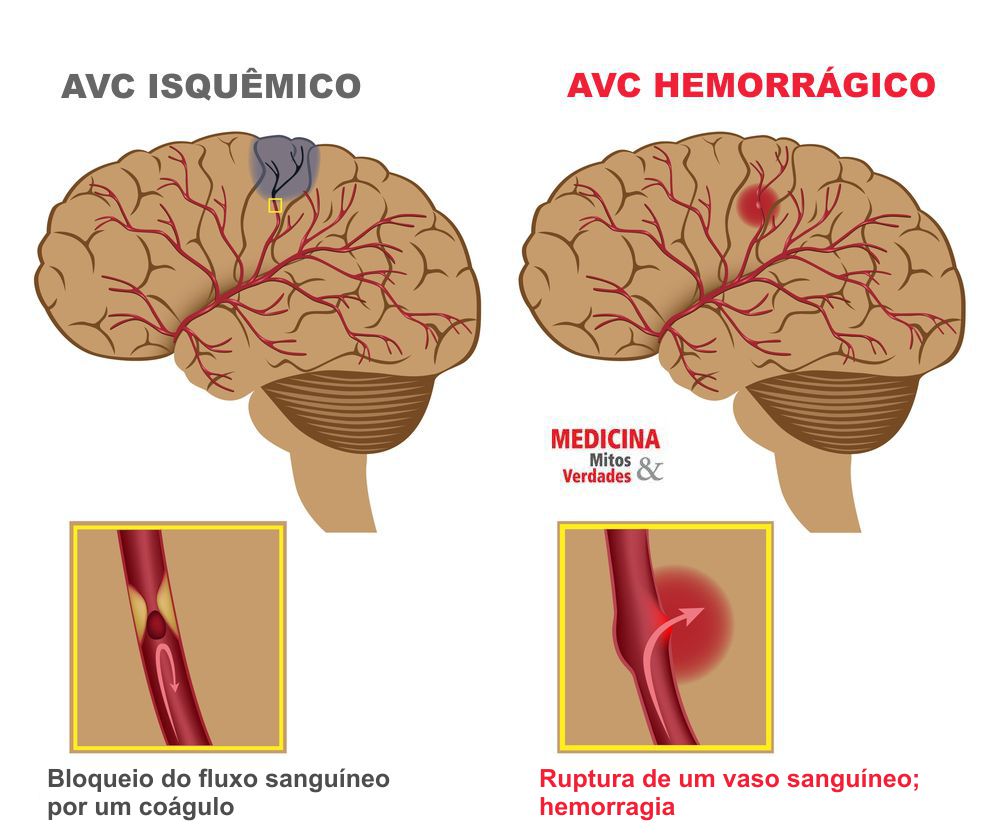 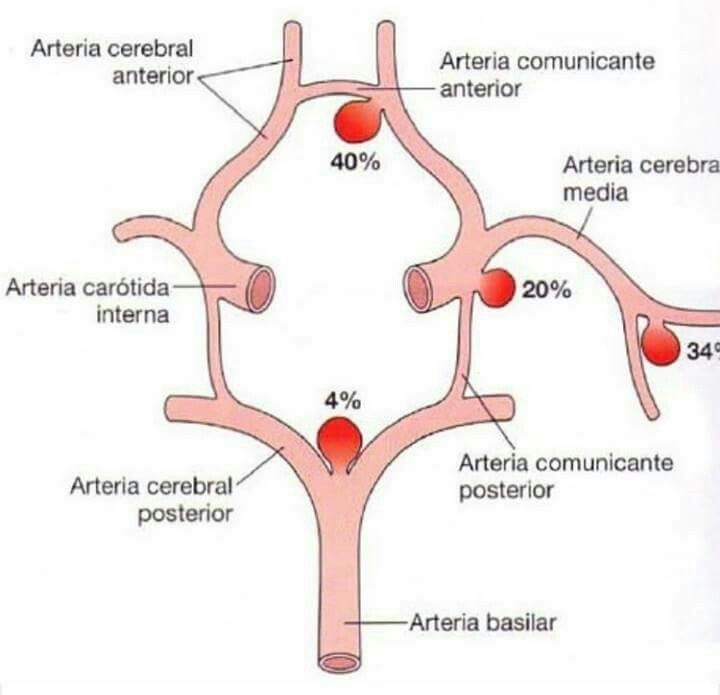 Irrigação do SNCCírculo arterial do cérebro = polígono de Willis
Território de irrigação das artérias cerebrais A, M e P
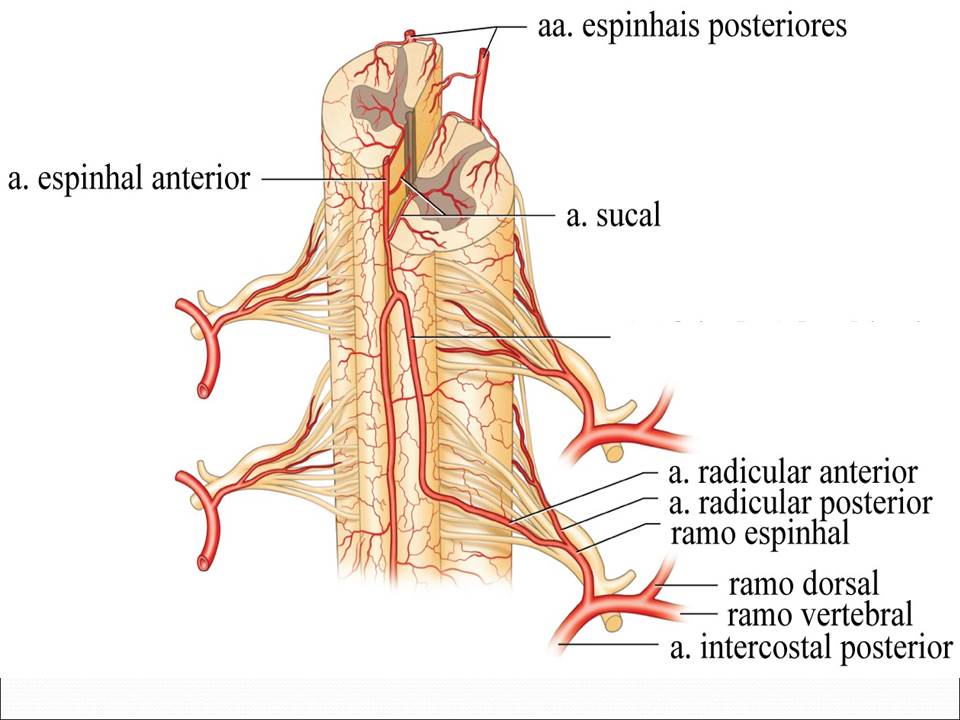 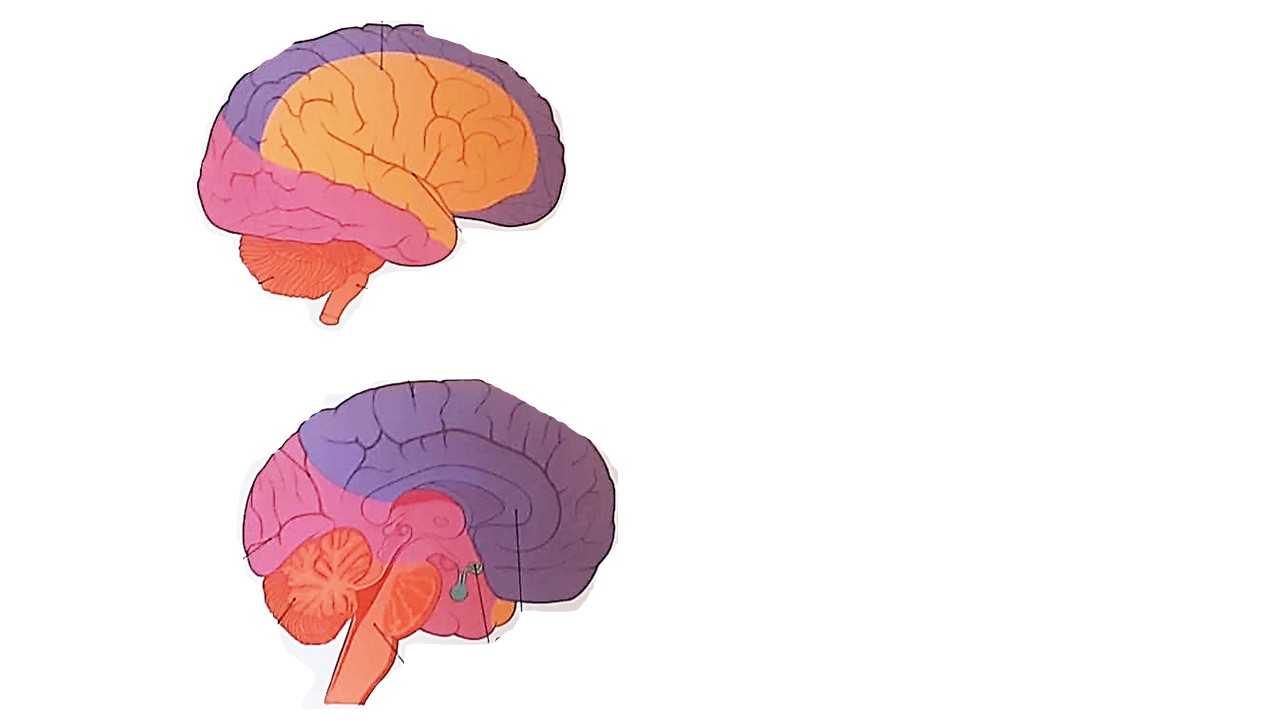 A.C.Anterior
A.C.Média
A.C.Posterior
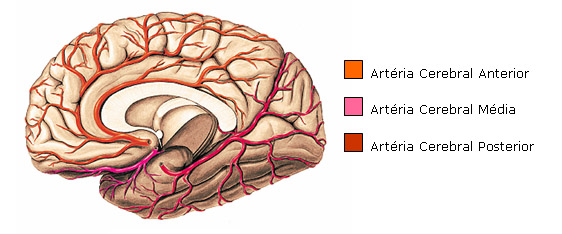 2. Sistema Nervoso Periférico Nervos cranianos e espinhais
Gânglios
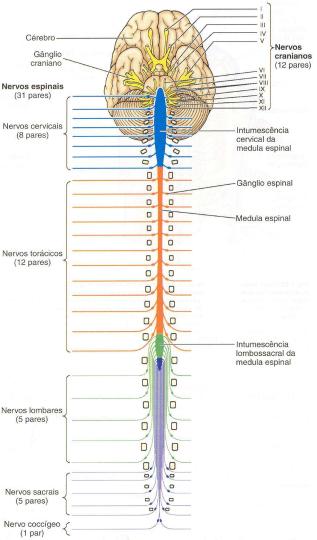 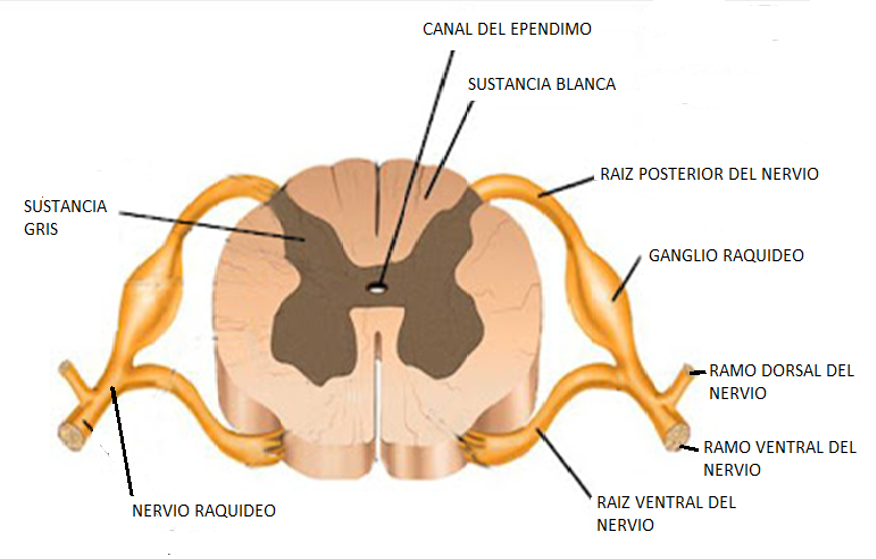 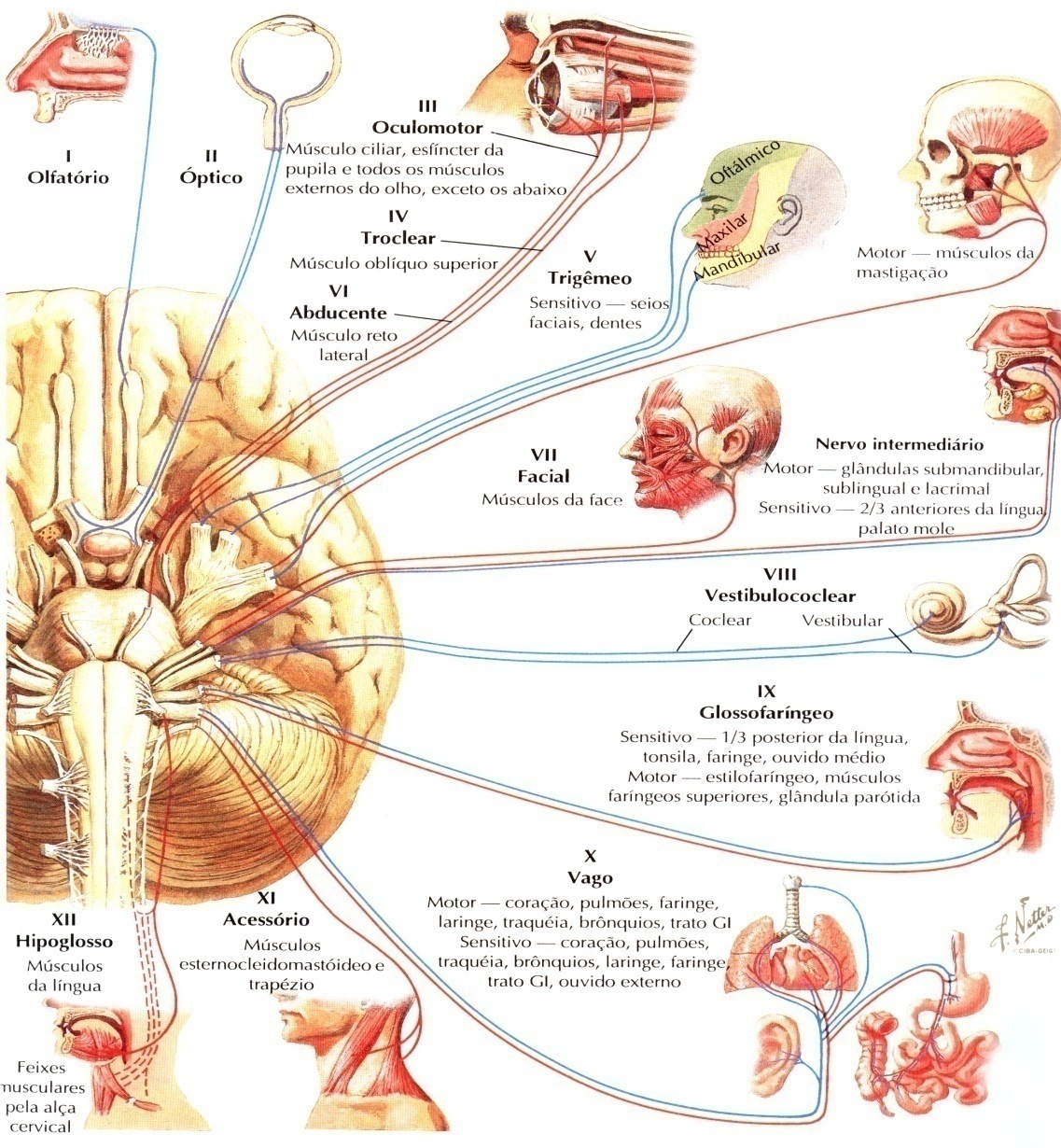 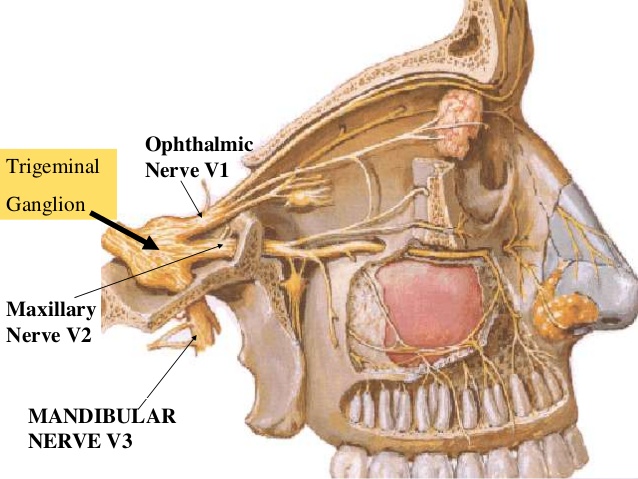 Divisão funcional do Sistema Nervoso
1. Somático
2. Vegetativo
Sistema Nervoso Autônomo
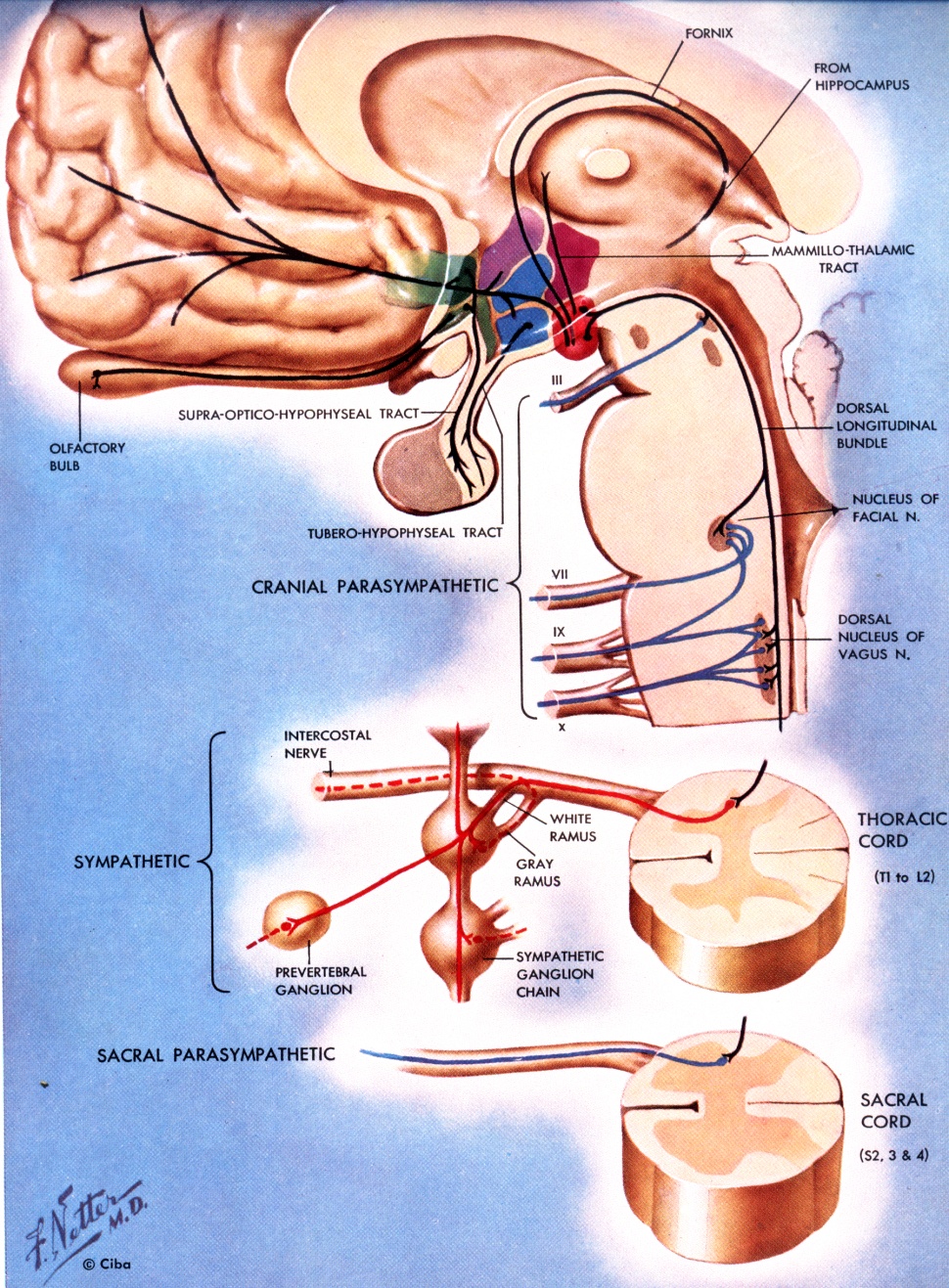 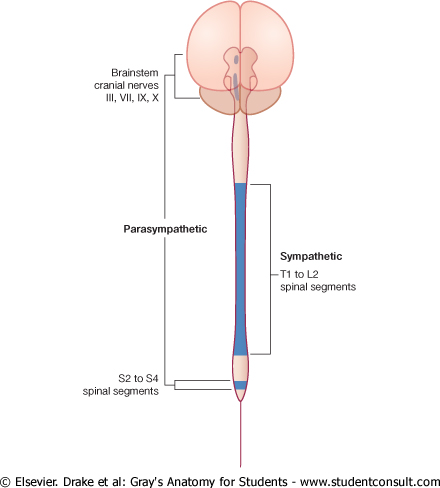 HIPOTÁLAMO
Sistema nervoso simpático (tóraco-lombar)Tronco ou cadeia simpática (gânglios paravertebrais e pré-vertebrais)
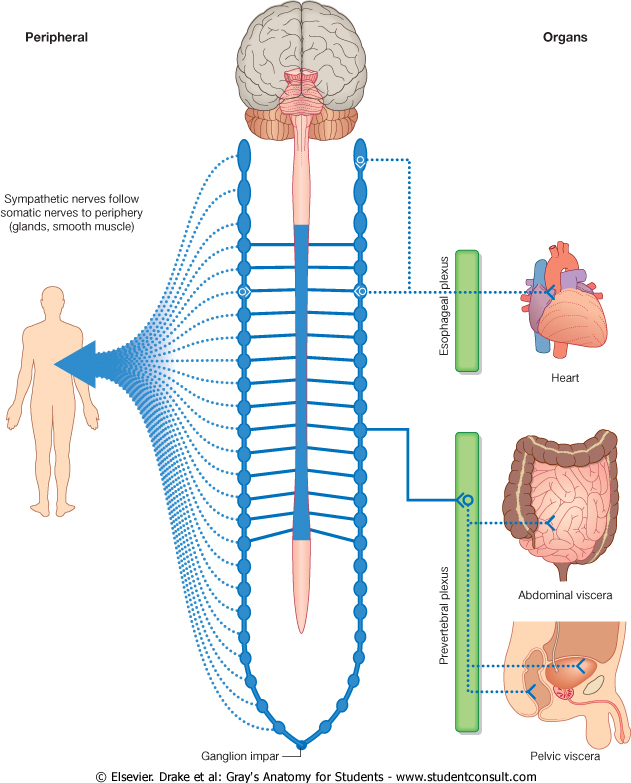 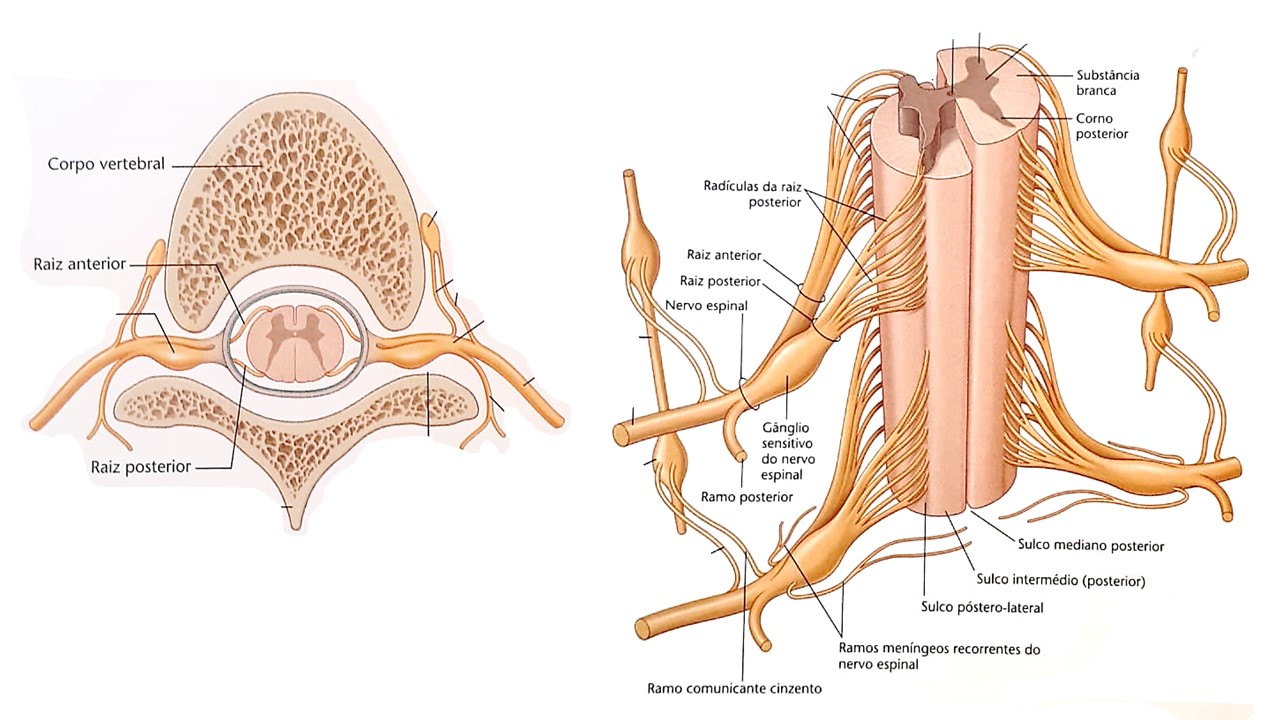 Ativação em situações de estresse (prepara o indivíduo para a luta ou fuga)
Sistema nervoso parassimpático (crânio-sacral)Porção craniana (nervos III, VII, IX e X)Porção sacral (S2, S3 e S4)
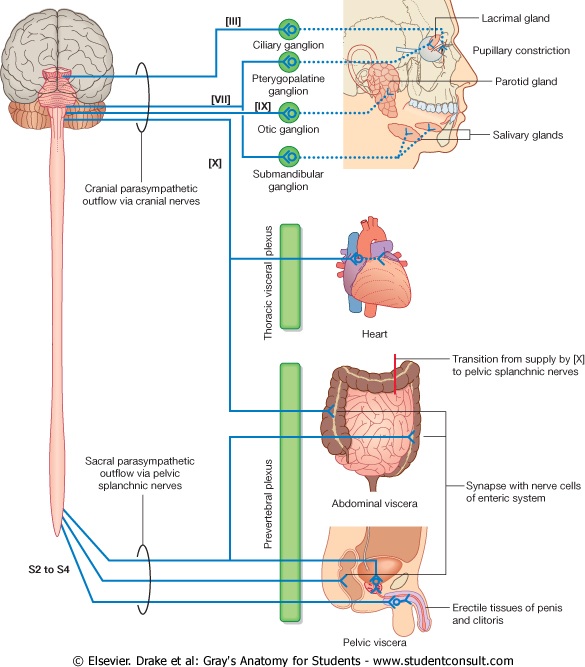 Ativação em situações de repouso, durante a reposição de energia pelo organismo
QUESTÃO 6
Identifique o plano de seção no encéfalo.
Qual o princípio de construção formado pelas letras A e B?
R. Transversal.
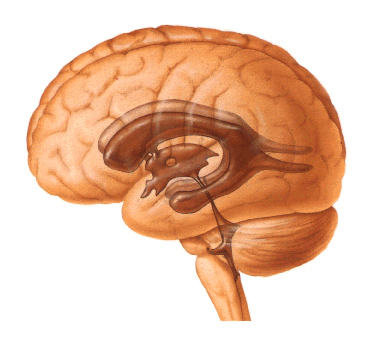 A
R. Metameria: metâmeros superior (A) e inferior (B).
B
QUESTÃO 7
A seta indica o ....
R. Aqueduto cerebral.
E está localizado no interior do...
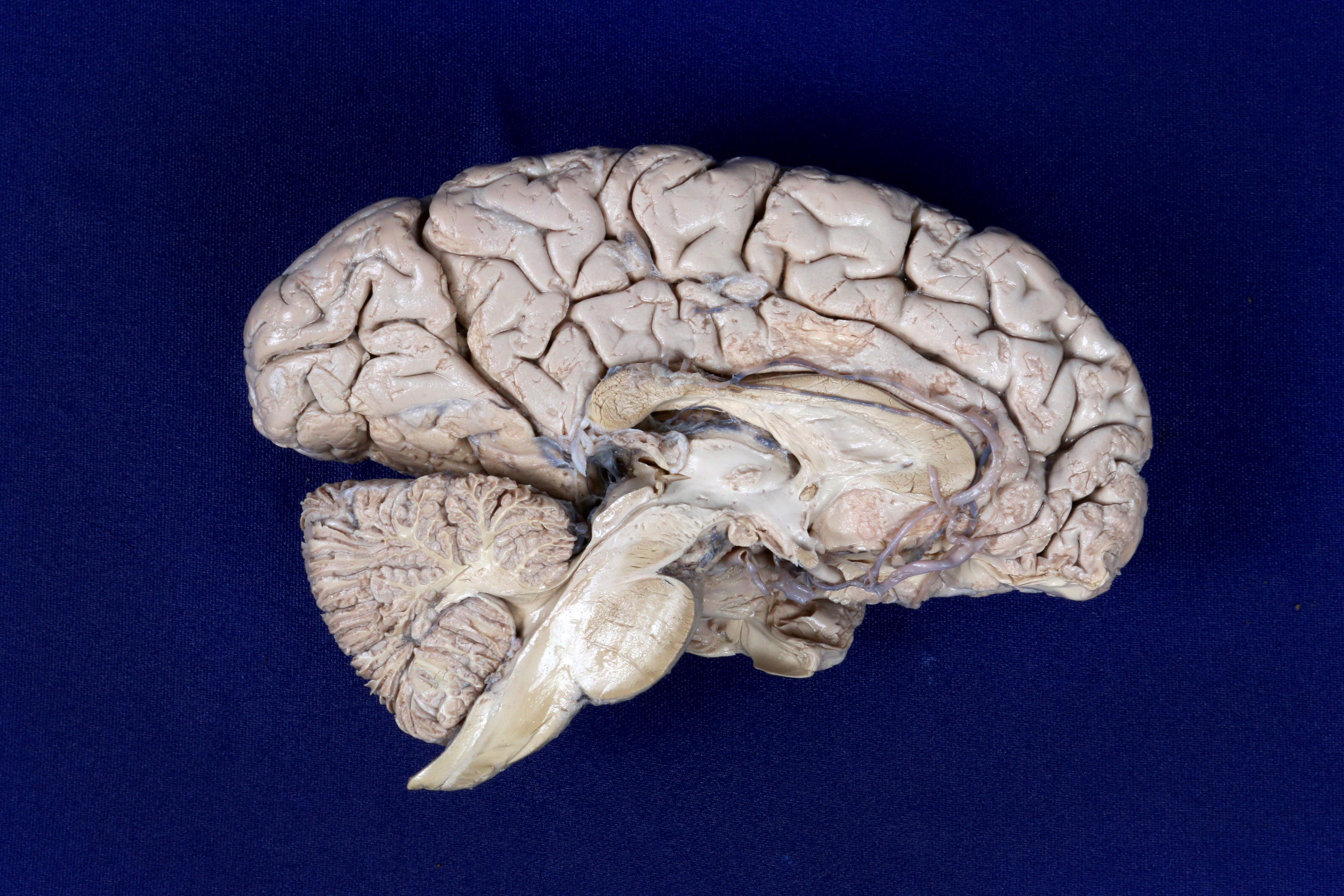 R. Mesencéfalo.
QUESTÃO 8
A estrutura indicada pelas setas vermelhas pertence:
A. Ao diencéfalo
B. Ao tronco encefálico
C. Ao rombencéfalo
D. Ao telencéfalo
E. Ao tálamo.
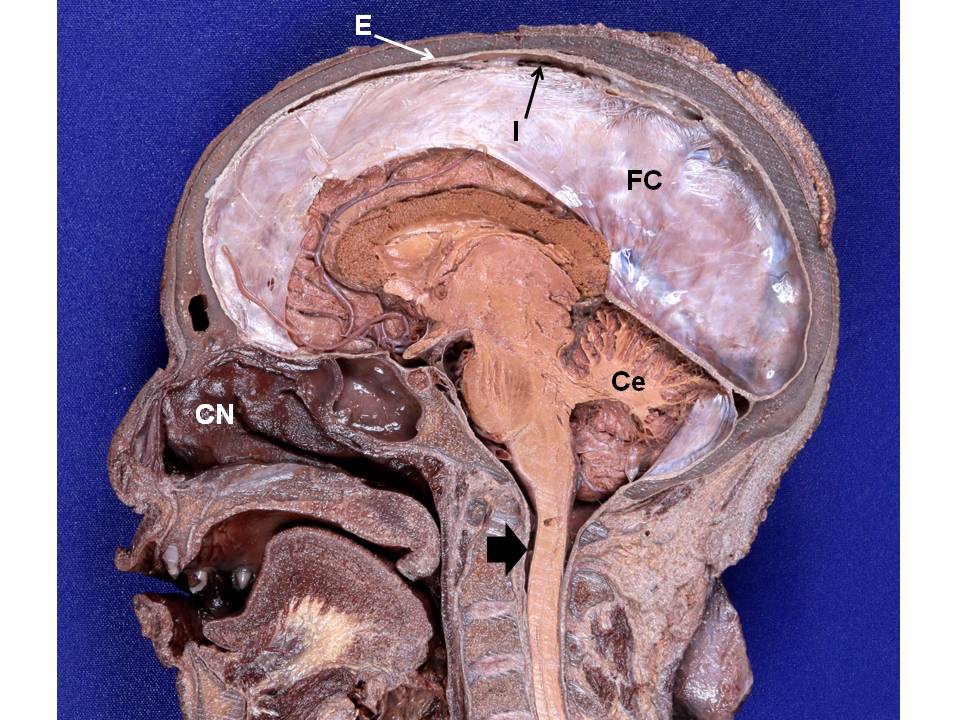 QUESTÃO 9
As cavidades indicadas em 1 e 2 estão localizadas, respectivamente, no interior...
R. Do telencéfalo e do diencéfalo.
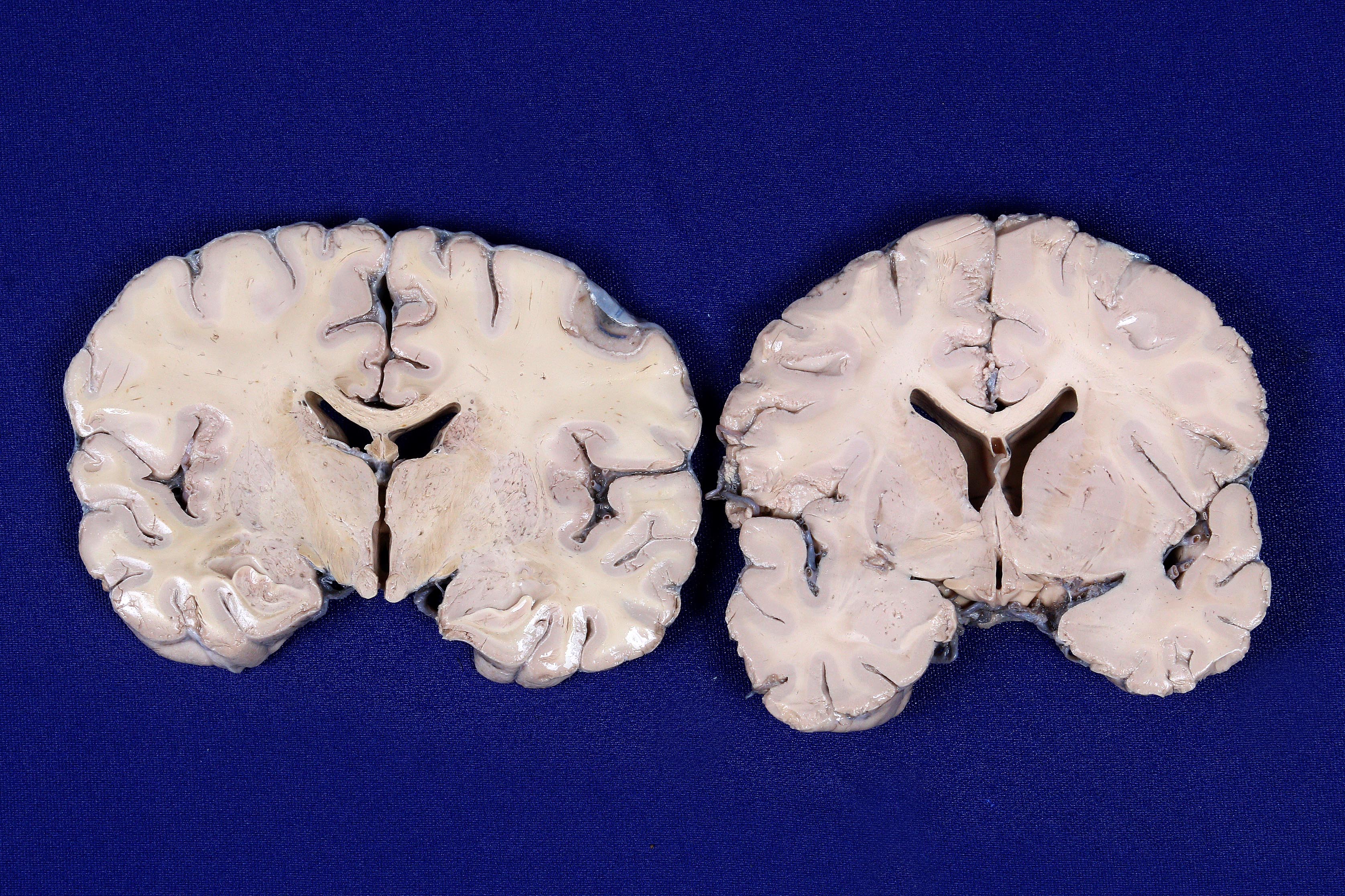 1
2
QUESTÃO 10
A seta indica o ....
R. IV ventrículo
Que se abre no...
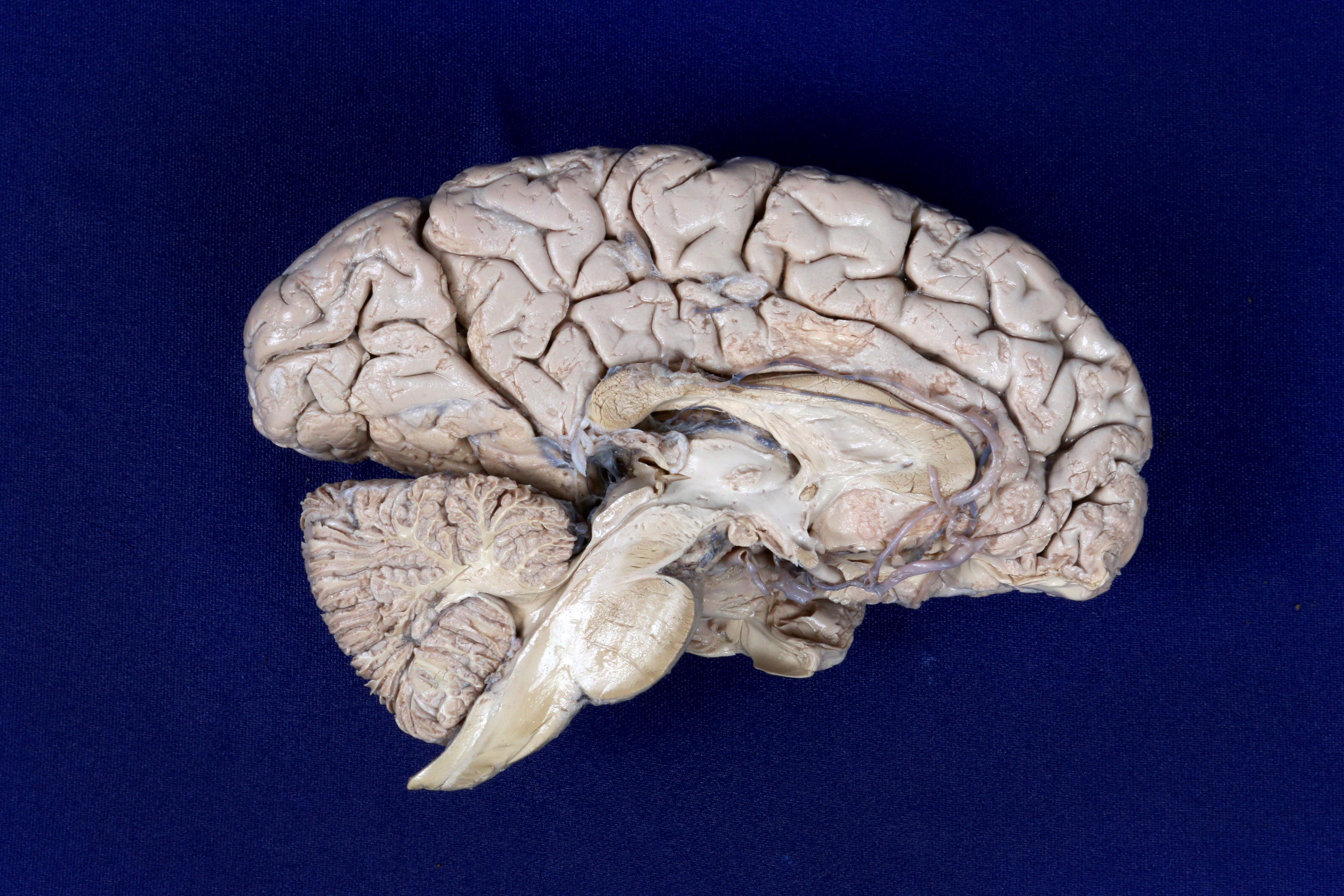 R. Espaço subaracnóideo
Localizado entre...
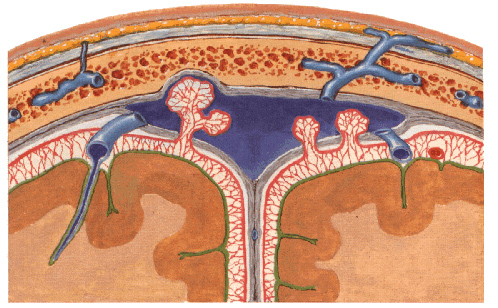 R. As leptomeninges.
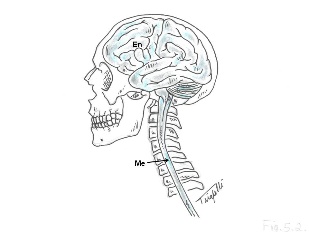 VÍDEOS 1 e 2
Medula espinhal
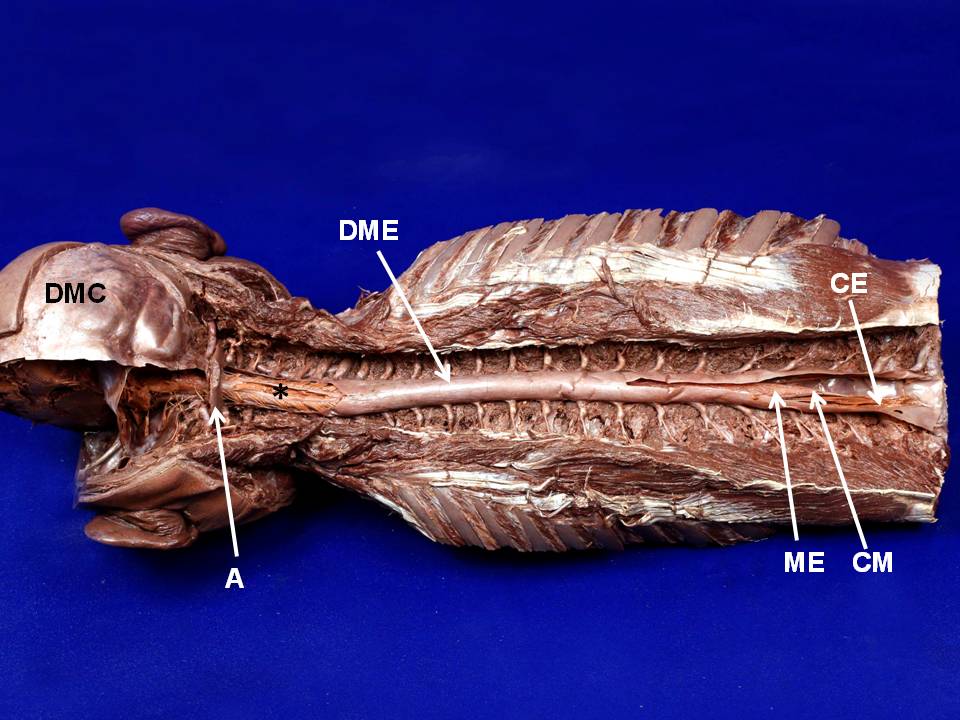 REFERÊNCIAS BIBLIOGRÁFICAS
Aumüller, G. Anatomia. 1ª ed, Rio de Janeiro: Guanabara Koogan S.A., 2009.

Drake, R.L., Vogl, W., Mitchell, A.W.M. Gray׳s. Anatomia para estudantes. 
1ª ed. Rio de Janeiro: Elsevier Editora Ltda, 2005.

Gardner, Gray e O׳Rahilly. Anatomia. 
4ª ed, Rio de Janeiro: Guanabara Koogan S.A., 1978.

Moore, K.L.; Dalley, A.F. Anatomia orientada para a clínica. 
6ª ed, Rio de Janeiro: Guanabara Koogan S.A., 2011.

Snell, R.S. Anatomia clínica para estudantes de medicina. 5ª ed, Rio de Janeiro: Guanabara Koogan S.A., 1999.

Tirapelli, L.F.  Bases morfológicas do corpo humano. 1ª ed. Rio de Janeiro: Guanabara Koogan S.A., 2008.